SOCIAL MEDIA ANALYTICS
David Millard 
dem@soton.ac.uk
@hoosfoos
davidmillard.org
PART I Analytics
Surveillance – What technologies are used?
Surveillance – What technologies are used?
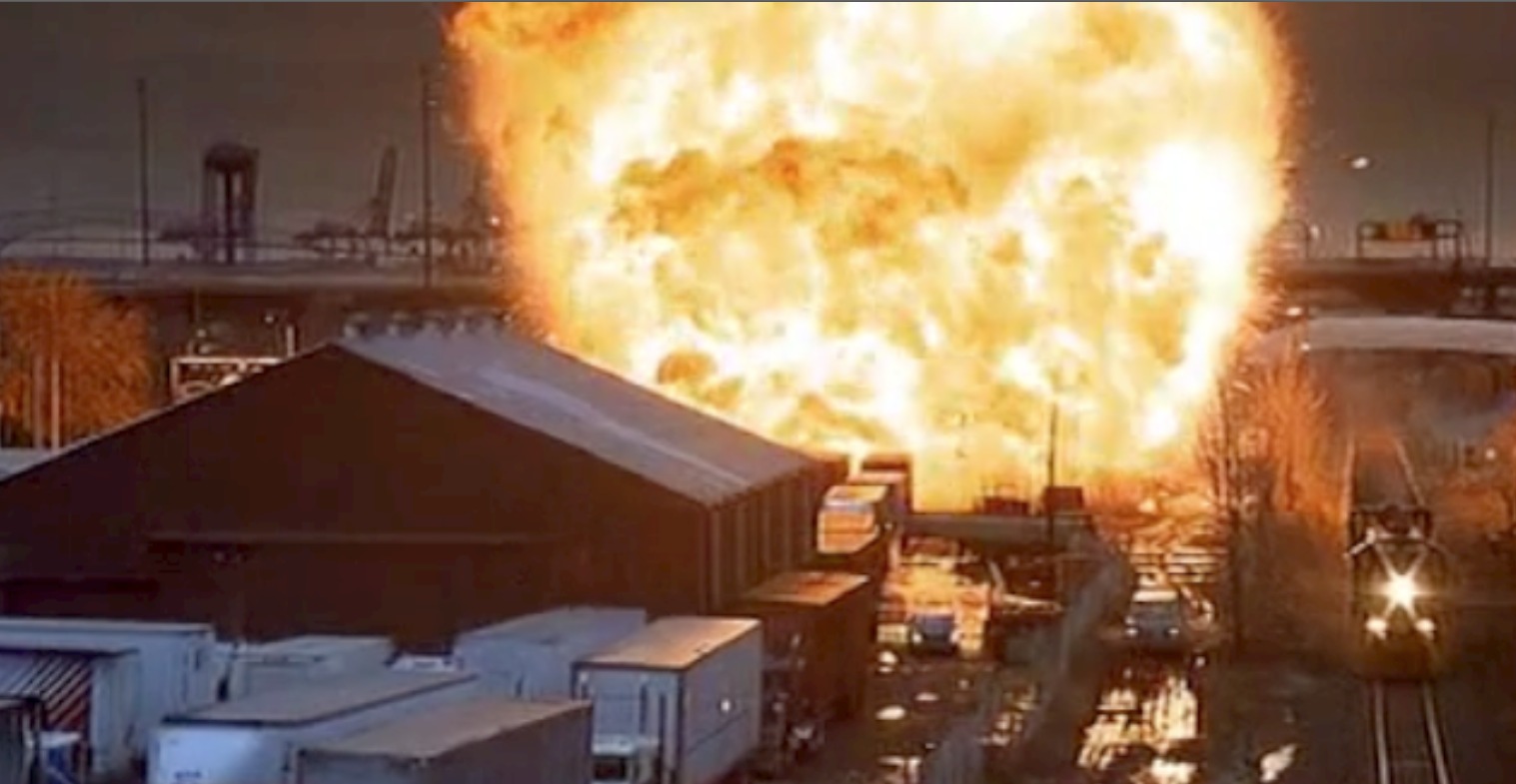 Was this realistic in 1998?
Surveillance – What technologies are used?
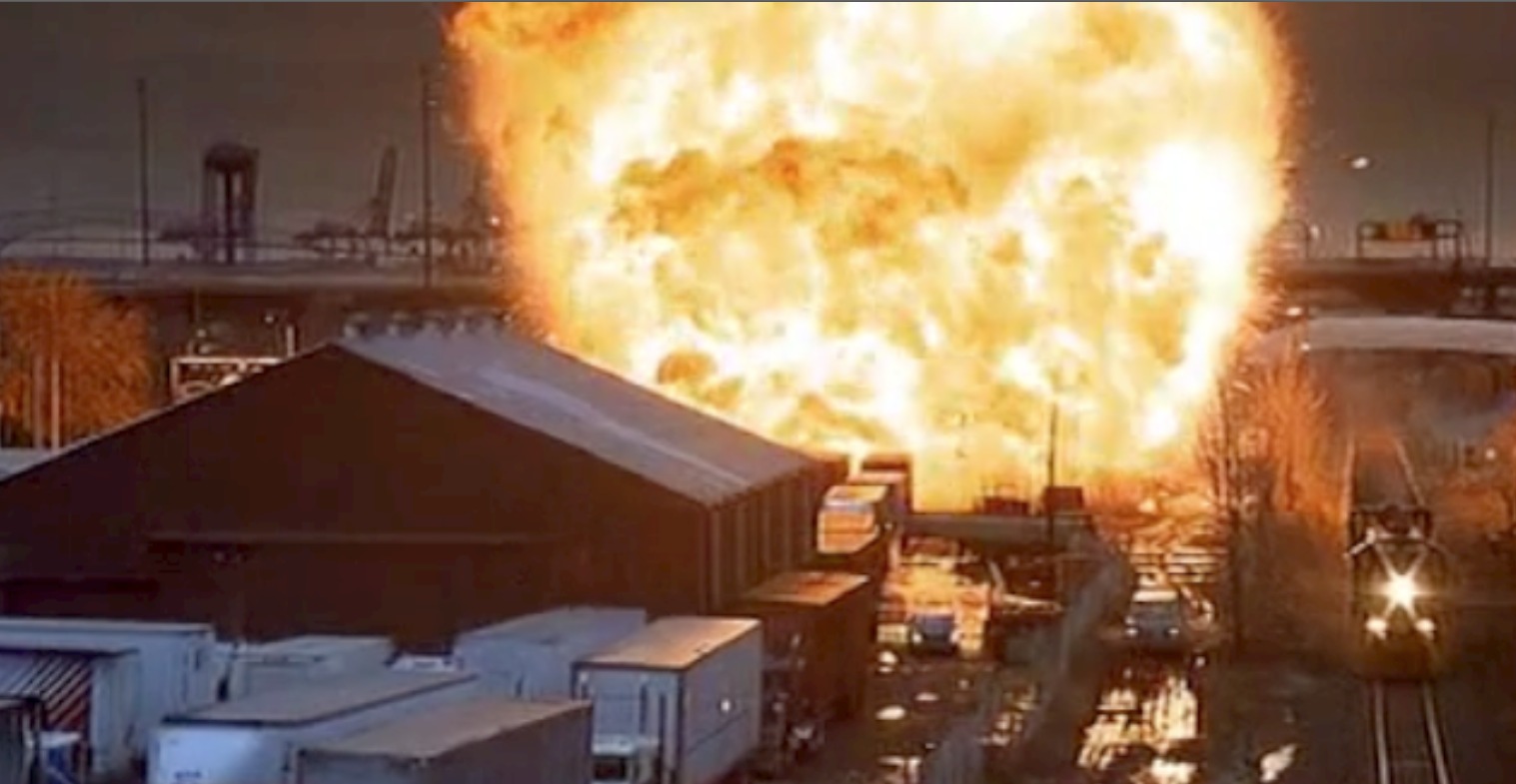 Was this realistic in 1998?
Is it realistic in 2016?
“Analytics is the discovery and communication of meaningful patterns in data. [It] relies on the simultaneous application of statistics, computer programming and operations research to quantify performance. Analytics often favors data visualization to communicate insight.”
Wikipedia.org

“the systematic computational analysis of data or statistics”
Oxford English Dictionary

“Studying the past data to predict trends, evaluate performance, and manage effects”
- Black’s Law Dictionary
“Analytics is the discovery and communication of meaningful patterns in data. [It] relies on the simultaneous application of statistics, computer programming and operations research to quantify performance. Analytics often favors data visualization to communicate insight.”
Wikipedia.org

“the systematic computational analysis of data or statistics”
Oxford English Dictionary

“Studying the past data to predict trends, evaluate performance, and manage effects”
- Black’s Law Dictionary
“Analytics is the discovery and communication of meaningful patterns in data. [It] relies on the simultaneous application of statistics, computer programming and operations research to quantify performance. Analytics often favors data visualization to communicate insight.”
Wikipedia.org

“the systematic computational analysis of data or statistics”
Oxford English Dictionary

“Studying the past data to predict trends, evaluate performance, and manage effects”
- Black’s Law Dictionary
“Analytics is the discovery and communication of meaningful patterns in data. [It] relies on the simultaneous application of statistics, computer programming and operations research to quantify performance. Analytics often favors data visualization to communicate insight.”
Wikipedia.org

“the systematic computational analysis of data or statistics”
Oxford English Dictionary

“Studying the past data to predict trends, evaluate performance, and manage effects”
- Black’s Law Dictionary
Think About Your Own Social Network
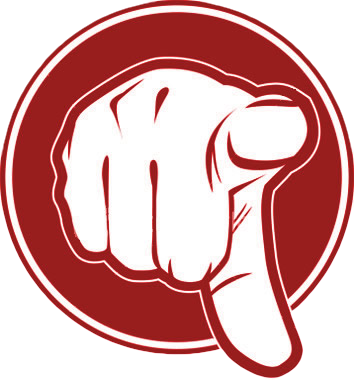 Think About Your Own Social Network
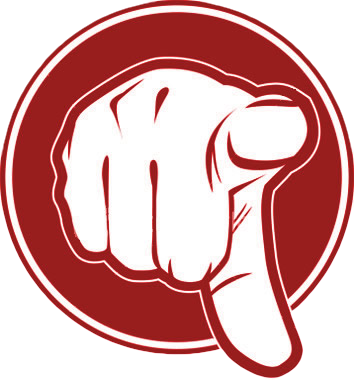 What Online Social Networks do you use?
Think About Your Own Social Network
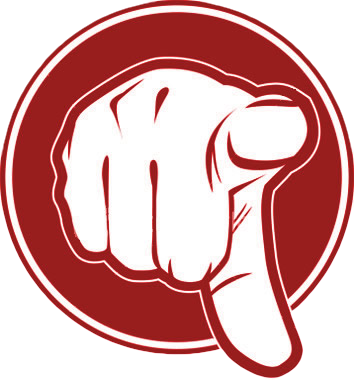 What could I find out about you?
Think About Your Own Social Network
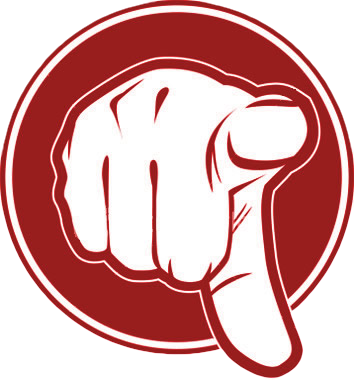 What could I find out about your friends 
from your network?
Think About Your Own Social Network
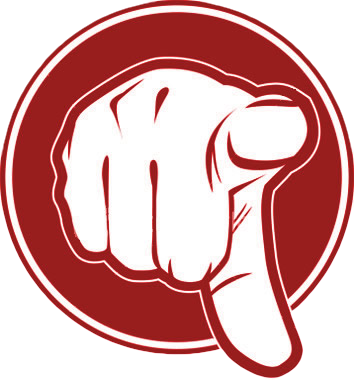 What could I find out about you from the 
combined networks of your friends?
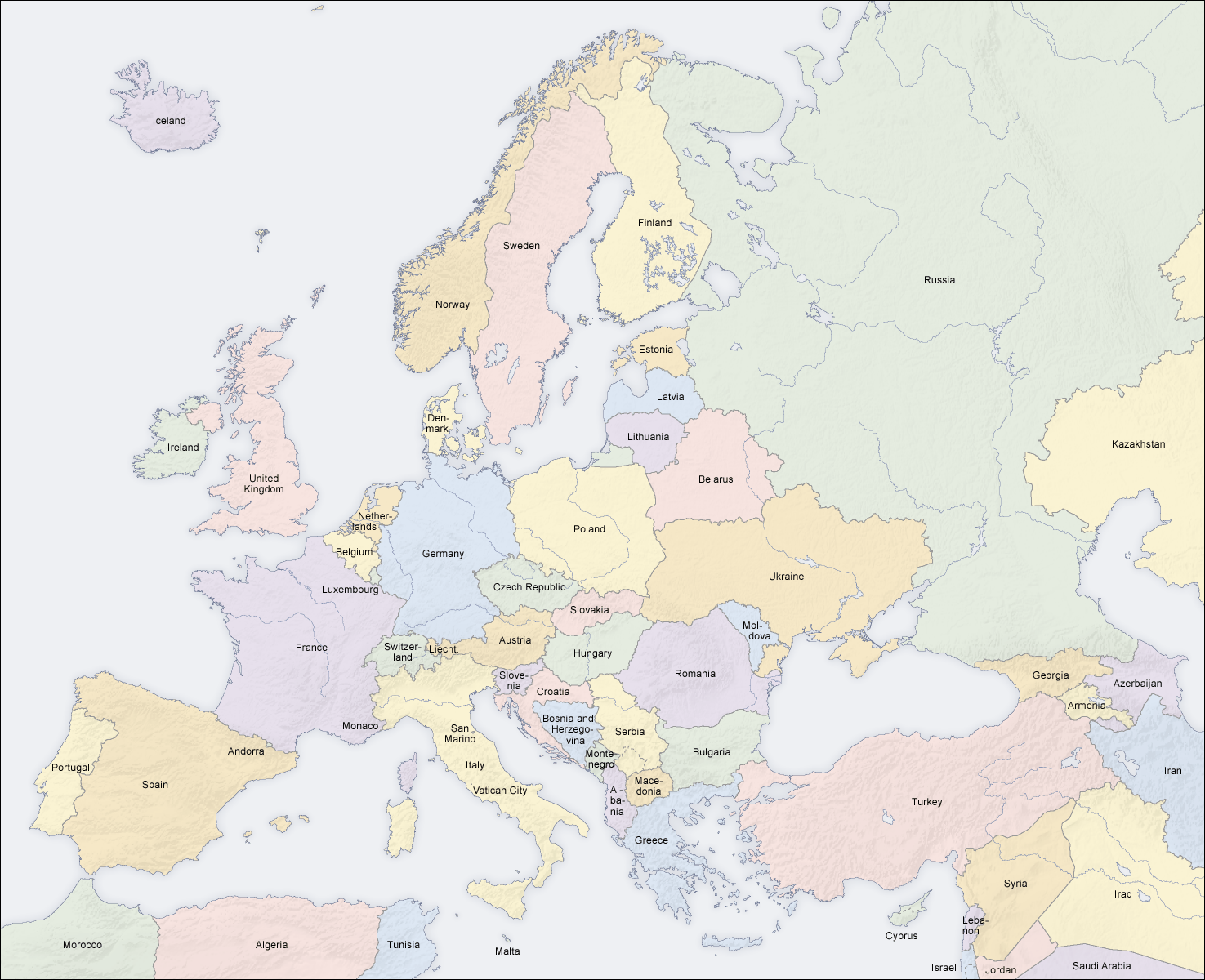 You are not alone
So what might the whole network tell you about the whole world?
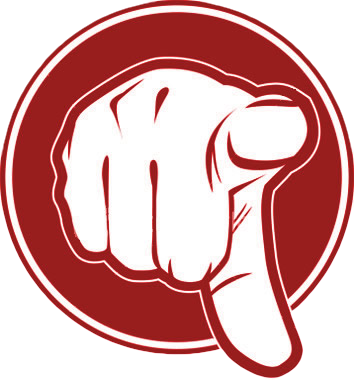 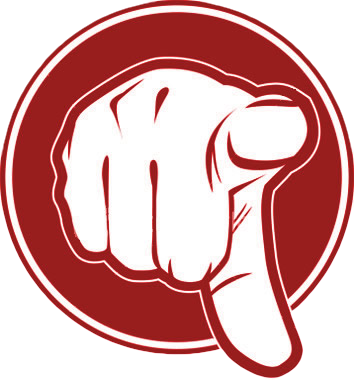 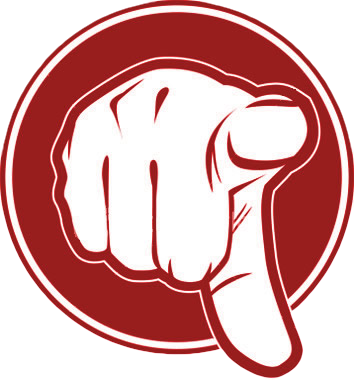 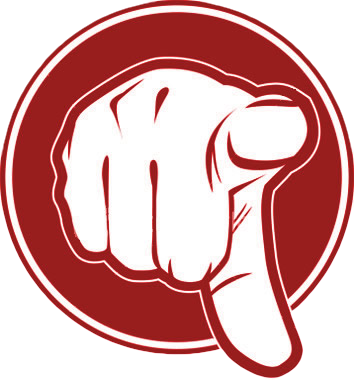 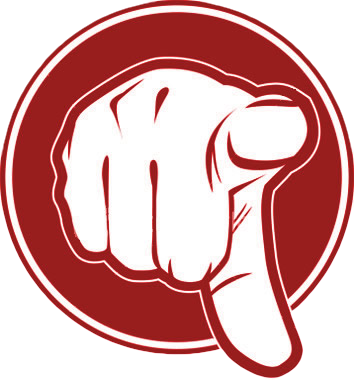 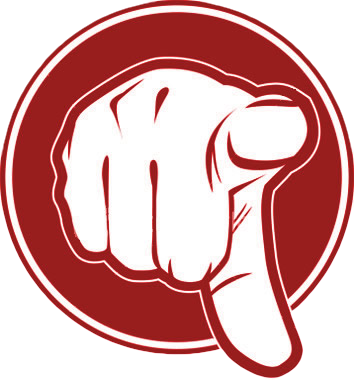 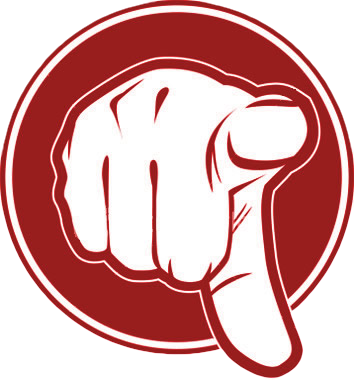 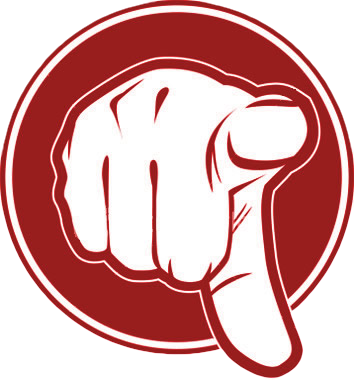 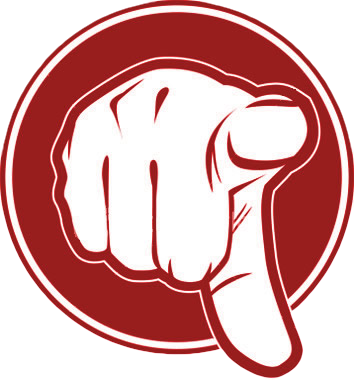 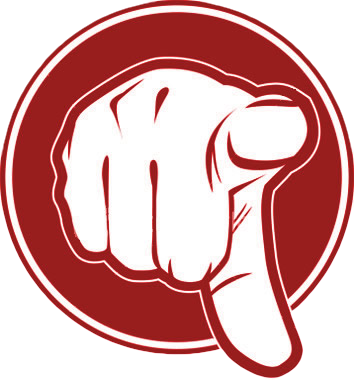 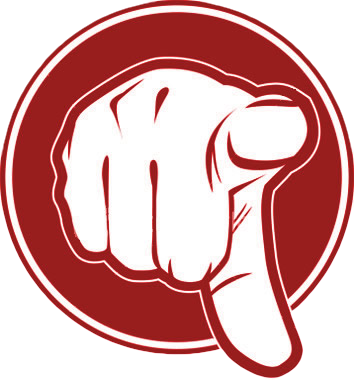 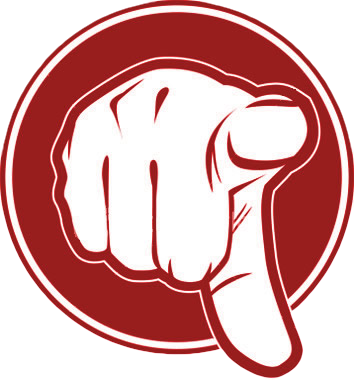 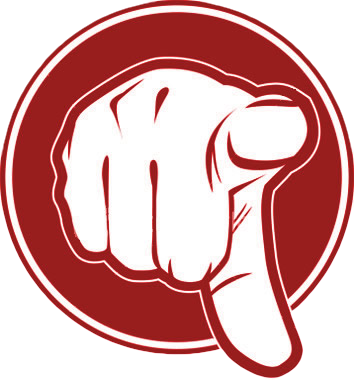 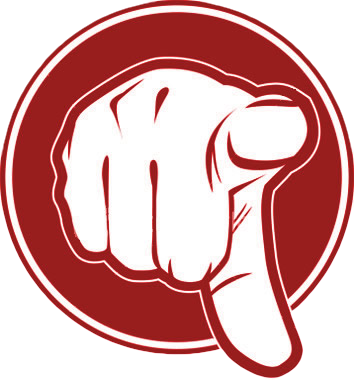 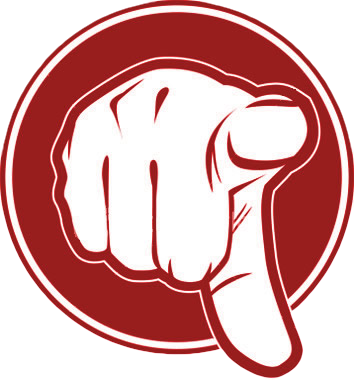 Example Methods
Network analysis – look at the structures
Example: Who are the connectors – people who bridge two or more networks?
Example: Who are the core – people with high centrality?

Content Analysis
Sentiment analysis – look at whether content is positive or negative
Example: What was the public reaction to the Prime Ministers speech?
Content Tracking – trace where information flows from and to
Example: How did this news story spread?

Clustering
Peak finding – look at how things cluster in time
Example: When were the interesting moments in the football game?
Location clustering – look at how things cluster in space
Example: What are the interesting places that people photograph in London?
Example Methods
Network analysis – look at the structures
Example: Who are the connectors – people who bridge two or more networks?
Example: Who are the core – people with high centrality?

Content Analysis
Sentiment analysis – look at whether content is positive or negative
Example: What was the public reaction to the Prime Ministers speech?
Content Tracking – trace where information flows from and to
Example: How did this news story spread?

Clustering
Peak finding – look at how things cluster in time
Example: When were the interesting moments in the football game?
Location clustering – look at how things cluster in space
Example: What are the interesting places that people photograph in London?
Example Methods
Network analysis – look at the structures
Example: Who are the connectors – people who bridge two or more networks?
Example: Who are the core – people with high centrality?

Content Analysis
Sentiment analysis – look at whether content is positive or negative
Example: What was the public reaction to the Prime Ministers speech?
Content Tracking – trace where information flows from and to
Example: How did this news story spread?

Clustering
Peak finding – look at how things cluster in time
Example: When were the interesting moments in the football game?
Location clustering – look at how things cluster in space
Example: What are the interesting places that people photograph in London?
loved
idiot
rubbish
great
rubbish
nonsense
welcome
opportunity
foolish
dangerous
good
ill-conceived
Example Methods
Network analysis – look at the structures
Example: Who are the connectors – people who bridge two or more networks?
Example: Who are the core – people with high centrality?

Content Analysis
Sentiment analysis – look at whether content is positive or negative
Example: What was the public reaction to the Prime Ministers speech?
Content Tracking – trace where information flows from and to
Example: How did this news story spread?

Clustering
Peak finding – look at how things cluster in time
Example: When were the interesting moments in the football game?
Location clustering – look at how things cluster in space
Example: What are the interesting places that people photograph in London?
loved
idiot
rubbish
great
rubbish
nonsense
welcome
opportunity
foolish
dangerous
good
ill-conceived
Example Methods
Network analysis – look at the structures
Example: Who are the connectors – people who bridge two or more networks?
Example: Who are the core – people with high centrality?

Content Analysis
Sentiment analysis – look at whether content is positive or negative
Example: What was the public reaction to the Prime Ministers speech?
Content Tracking – trace where information flows from and to
Example: How did this news story spread?

Clustering
Peak finding – look at how things cluster in time
Example: When were the interesting moments in the football game?
Location clustering – look at how things cluster in space
Example: What are the interesting places that people photograph in London?
loved
idiot
great
rubbish
welcome
rubbish
opportunity
nonsense
good
dangerous
foolish
ill-conceived
5
7
Example Methods
Network analysis – look at the structures
Example: Who are the connectors – people who bridge two or more networks?
Example: Who are the core – people with high centrality?

Content Analysis
Sentiment analysis – look at whether content is positive or negative
Example: What was the public reaction to the Prime Ministers speech?
Content Tracking – trace where information flows from and to
Example: How did this news story spread?

Clustering
Peak finding – look at how things cluster in time
Example: When were the interesting moments in the football game?
Location clustering – look at how things cluster in space
Example: What are the interesting places that people photograph in London?
loved
idiot
great
rubbish
welcome
rubbish
opportunity
nonsense
good
dangerous
foolish
ill-conceived
58%
Example Methods
1500: Jack Jones (@jonesey) – And once again  #saintsfc rumble into action
1501: Jamie Jameson (@northernlad) – #MUFC gonna kick some #saintsfc butt!
Network analysis – look at the structures
Example: Who are the connectors – people who bridge two or more networks?
Example: Who are the core – people with high centrality?

Content Analysis
Sentiment analysis – look at whether content is positive or negative
Example: What was the public reaction to the Prime Ministers speech?
Content Tracking – trace where information flows from and to
Example: How did this news story spread?

Clustering
Peak finding – look at how things cluster in time
Example: When were the interesting moments in the football game?
Location clustering – look at how things cluster in space
Example: What are the interesting places that people photograph in London?
1501: HarryRednapp (@knowwhatImeanharry) – #saintsfc  I miss you guys!
1515: Alice Bored (@reluctantWAG) – OH watching the horrible #MUFC again :-(
1538: Katie Fan (@MUTotalFan) – OH NO! Surely that was in! #MUFC
1538: Sammie South (@playitagain) – god that was a close one :-(  #saintsfc
1539: Katie Fan (@MUTotalFan) – the ref is from Scumpton, I know it! #MUFC
1552: George Daws (@bigbaby) – I so need a beer after that #MUFC
1600: Sammie South (@playitagain) – here we go again #saintsfc
1631: John Smith (@smithy) – GOAALLL!!!! #saintsfc
1631: Don Nutbeam (@vcsoton) – More proof Southampton is best! #saintsfc
1631: Jamie Jameson (@northernlad) – Jesus we let one in from these turkeys? #MUFC
1632: John Smith (@smithy) – Is it me or was that a contender for goal of the year? #saintsfc
1644: : Katie Fan (@MUTotalFan)  – damn timewasting #mufc
1647: John Smith (@smithy) – omg, they only went and did it #saintsfc
Example Methods
1500: Jack Jones (@jonesey) – And once again  #saintsfc rumble into action
1501: Jamie Jameson (@northernlad) – #MUFC gonna kick some #saintsfc butt!
1500
1501: HarryRednapp (@knowwhatImeanharry) – #saintsfc  I miss you guys!
Network analysis – look at the structures
Example: Who are the connectors – people who bridge two or more networks?
Example: Who are the core – people with high centrality?

Content Analysis
Sentiment analysis – look at whether content is positive or negative
Example: What was the public reaction to the Prime Ministers speech?
Content Tracking – trace where information flows from and to
Example: How did this news story spread?

Clustering
Peak finding – look at how things cluster in time
Example: When were the interesting moments in the football game?
Location clustering – look at how things cluster in space
Example: What are the interesting places that people photograph in London?
1515: Alice Bored (@reluctantWAG) – OH watching the horrible #MUFC again :-(
1530
1538: Katie Fan (@MUTotalFan) – OH NO! Surely that was in! #MUFC
1538: Sammie South (@playitagain) – god that was a close one :-(  #saintsfc
1539: Katie Fan (@MUTotalFan) – the ref is from Scumpton, I know it! #MUFC
1552: George Daws (@bigbaby) – I so need a beer after that #MUFC
1600
1600: Sammie South (@playitagain) – here we go again #saintsfc
1630
1631: John Smith (@smithy) – GOAALLL!!!! #saintsfc
1631: Don Nutbeam (@vcsoton) – More proof Southampton is best! #saintsfc
1631: Jamie Jameson (@northernlad) – Jesus we let one in from these turkeys? #MUFC
1632: John Smith (@smithy) – Is it me or was that a contender for goal of the year? #saintsfc
1645
1644: : Katie Fan (@MUTotalFan)  – damn timewasting #mufc
1647: John Smith (@smithy) – omg, they only went and did it #saintsfc
Example Methods
1500: Jack Jones (@jonesey) – And once again  #saintsfc rumble into action
1501: Jamie Jameson (@northernlad) – #MUFC gonna kick some #saintsfc butt!
1500
1501: HarryRednapp (@knowwhatImeanharry) – #saintsfc  I miss you guys!
Network analysis – look at the structures
Example: Who are the connectors – people who bridge two or more networks?
Example: Who are the core – people with high centrality?

Content Analysis
Sentiment analysis – look at whether content is positive or negative
Example: What was the public reaction to the Prime Ministers speech?
Content Tracking – trace where information flows from and to
Example: How did this news story spread?

Clustering
Peak finding – look at how things cluster in time
Example: When were the interesting moments in the football game?
Location clustering – look at how things cluster in space
Example: What are the interesting places that people photograph in London?
1515: Alice Bored (@reluctantWAG) – OH watching the horrible #MUFC again :-(
1530
1538: Katie Fan (@MUTotalFan) – OH NO! Surely that was in! #MUFC
1538: Sammie South (@playitagain) – god that was a close one :-(  #saintsfc
1539: Katie Fan (@MUTotalFan) – the ref is from Scumpton, I know it! #MUFC
1552: George Daws (@bigbaby) – I so need a beer after that #MUFC
1600
1600: Sammie South (@playitagain) – here we go again #saintsfc
1630
1631: John Smith (@smithy) – GOAALLL!!!! #saintsfc
1631: Don Nutbeam (@vcsoton) – More proof Southampton is best! #saintsfc
1631: Jamie Jameson (@northernlad) – Jesus we let one in from these turkeys? #MUFC
1632: John Smith (@smithy) – Is it me or was that a contender for goal of the year? #saintsfc
1645
1644: : Katie Fan (@MUTotalFan)  – damn timewasting #mufc
1647: John Smith (@smithy) – omg, they only went and did it #saintsfc
Example Methods
1500: Jack Jones (@jonesey) – And once again  #saintsfc rumble into action
1501: Jamie Jameson (@northernlad) – #MUFC gonna kick some #saintsfc butt!
1500
1501: HarryRednapp (@knowwhatImeanharry) – #saintsfc  I miss you guys!
KICK-OFF
Network analysis – look at the structures
Example: Who are the connectors – people who bridge two or more networks?
Example: Who are the core – people with high centrality?

Content Analysis
Sentiment analysis – look at whether content is positive or negative
Example: What was the public reaction to the Prime Ministers speech?
Content Tracking – trace where information flows from and to
Example: How did this news story spread?

Clustering
Peak finding – look at how things cluster in time
Example: When were the interesting moments in the football game?
Location clustering – look at how things cluster in space
Example: What are the interesting places that people photograph in London?
1515: Alice Bored (@reluctantWAG) – OH watching the horrible #MUFC again :-(
1530
1538: Katie Fan (@MUTotalFan) – OH NO! Surely that was in! #MUFC
SHOT AT GOAL
1538: Sammie South (@playitagain) – god that was a close one :-(  #saintsfc
1539: Katie Fan (@MUTotalFan) – the ref is from Scumpton, I know it! #MUFC
1552: George Daws (@bigbaby) – I so need a beer after that #MUFC
1600
1600: Sammie South (@playitagain) – here we go again #saintsfc
1630
1631: John Smith (@smithy) – GOAALLL!!!! #saintsfc
GOAL SCORED
1631: Don Nutbeam (@vcsoton) – More proof Southampton is best! #saintsfc
1631: Jamie Jameson (@northernlad) – Jesus we let one in from these turkeys? #MUFC
1632: John Smith (@smithy) – Is it me or was that a contender for goal of the year? #saintsfc
1645
1644: : Katie Fan (@MUTotalFan)  – damn timewasting #mufc
FINAL WHISTLE
1647: John Smith (@smithy) – omg, they only went and did it #saintsfc
Using Patterns for Predictions…
In 2013 researchers in Cambridge looked at the predictive power of Facebook likes…
Michal Kosinski, David Stillwell, and Thore Graepel.  Private traits and attributes are predictable from digital records of human behavior. Proceedings of the National Academy of Sciences. 2013 110 (15) 5802-5805;
Using Patterns for Predictions…
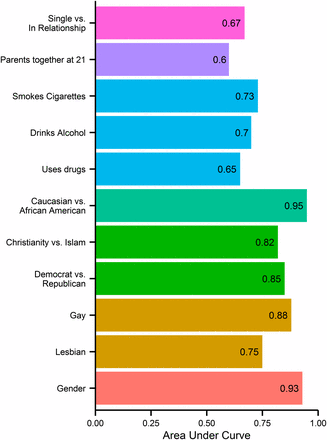 In 2013 researchers in Cambridge looked at the predictive power of Facebook likes…
Michal Kosinski, David Stillwell, and Thore Graepel.  Private traits and attributes are predictable from digital records of human behavior. Proceedings of the National Academy of Sciences. 2013 110 (15) 5802-5805;
Riot – Big Brother is friending you
Riot – Big Brother is friending you
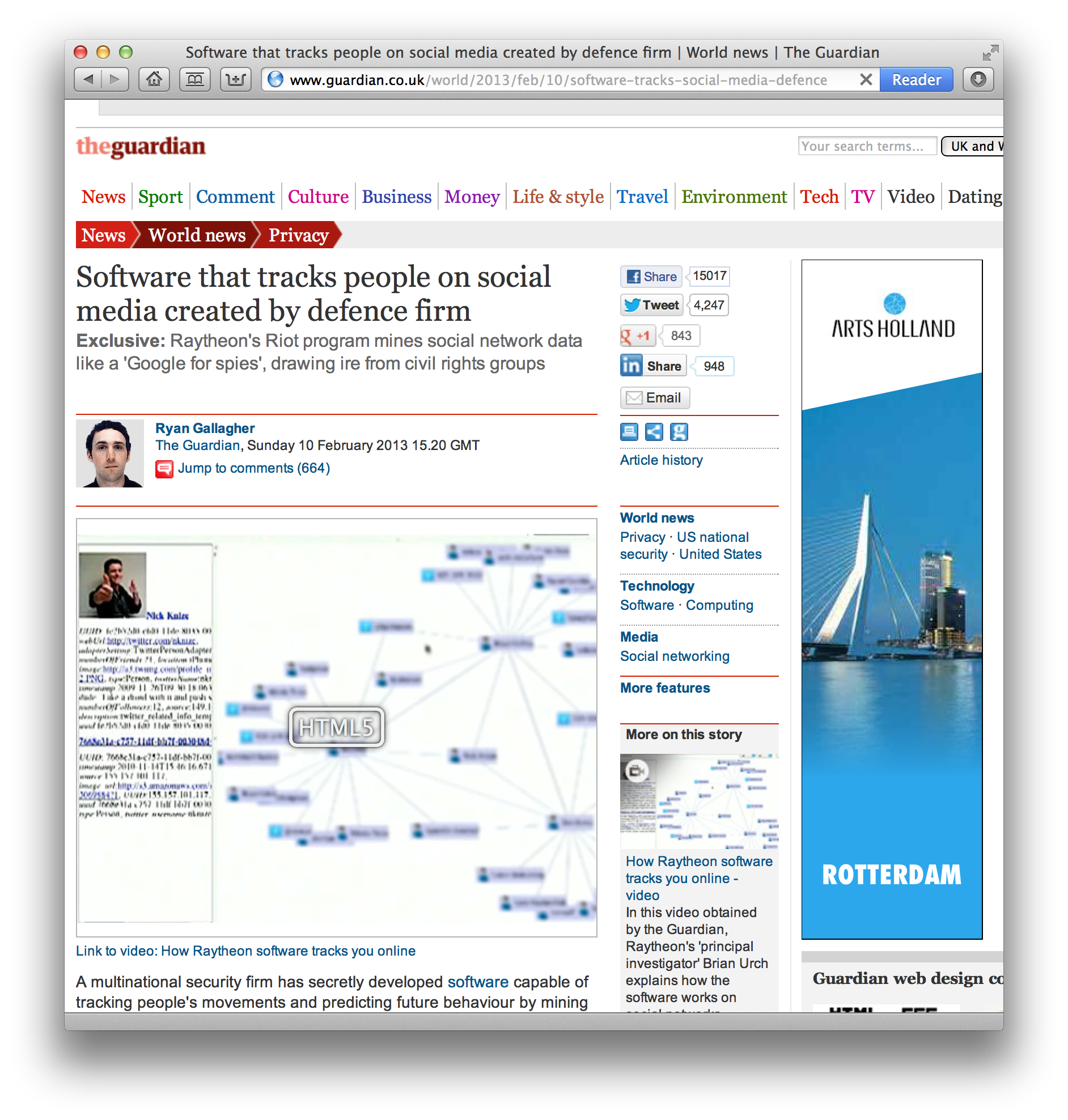 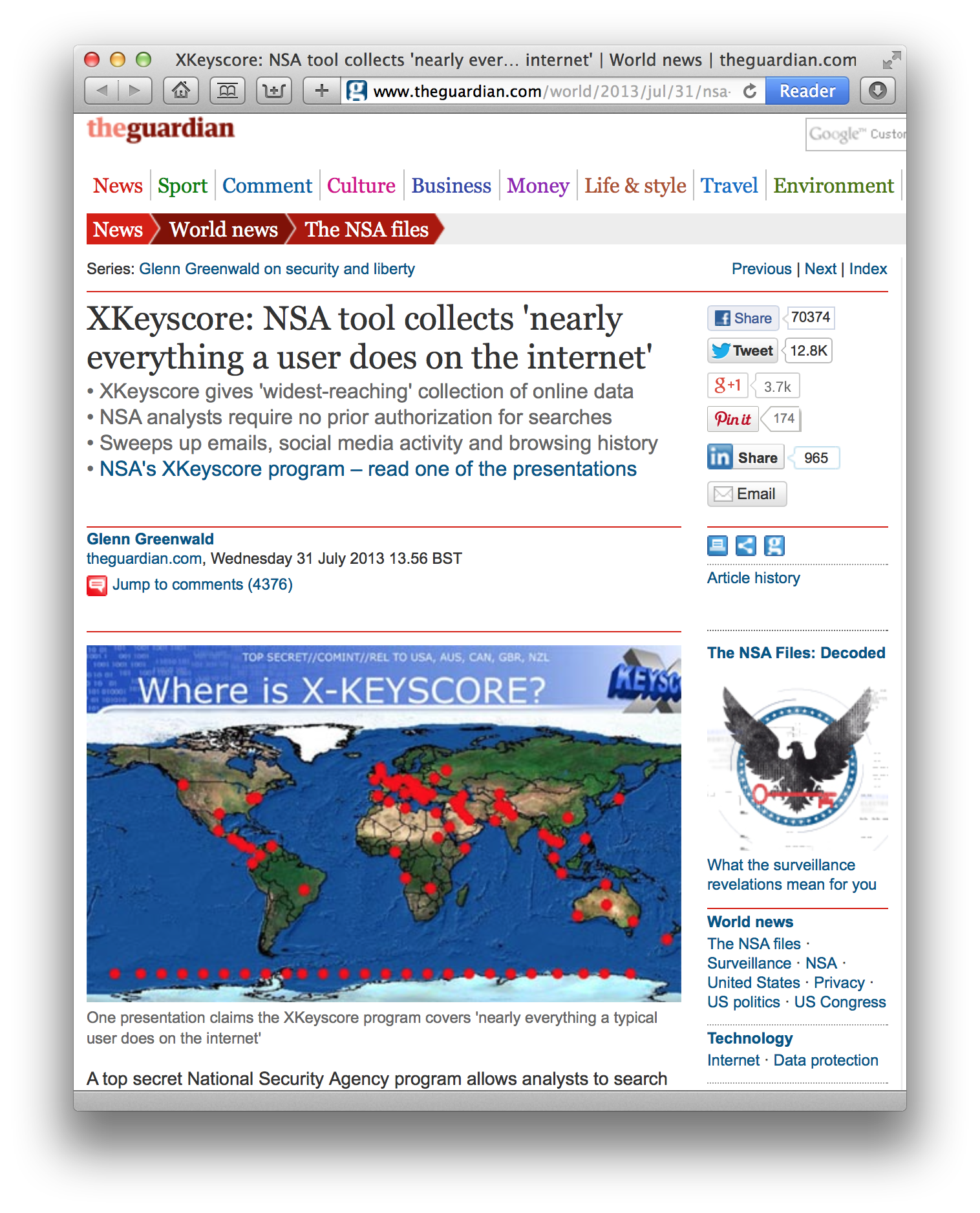 Riot – Big Brother is friending you
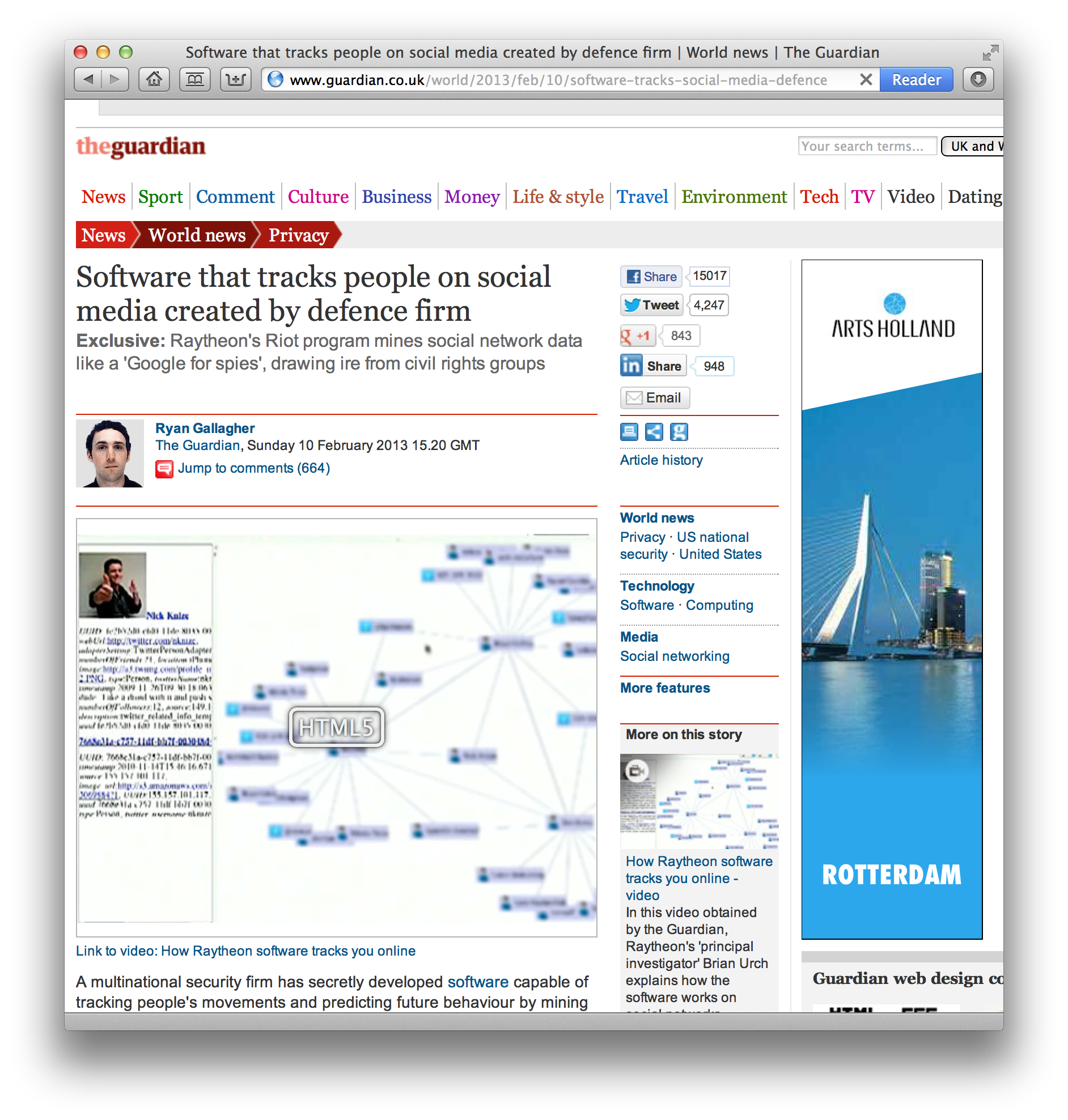 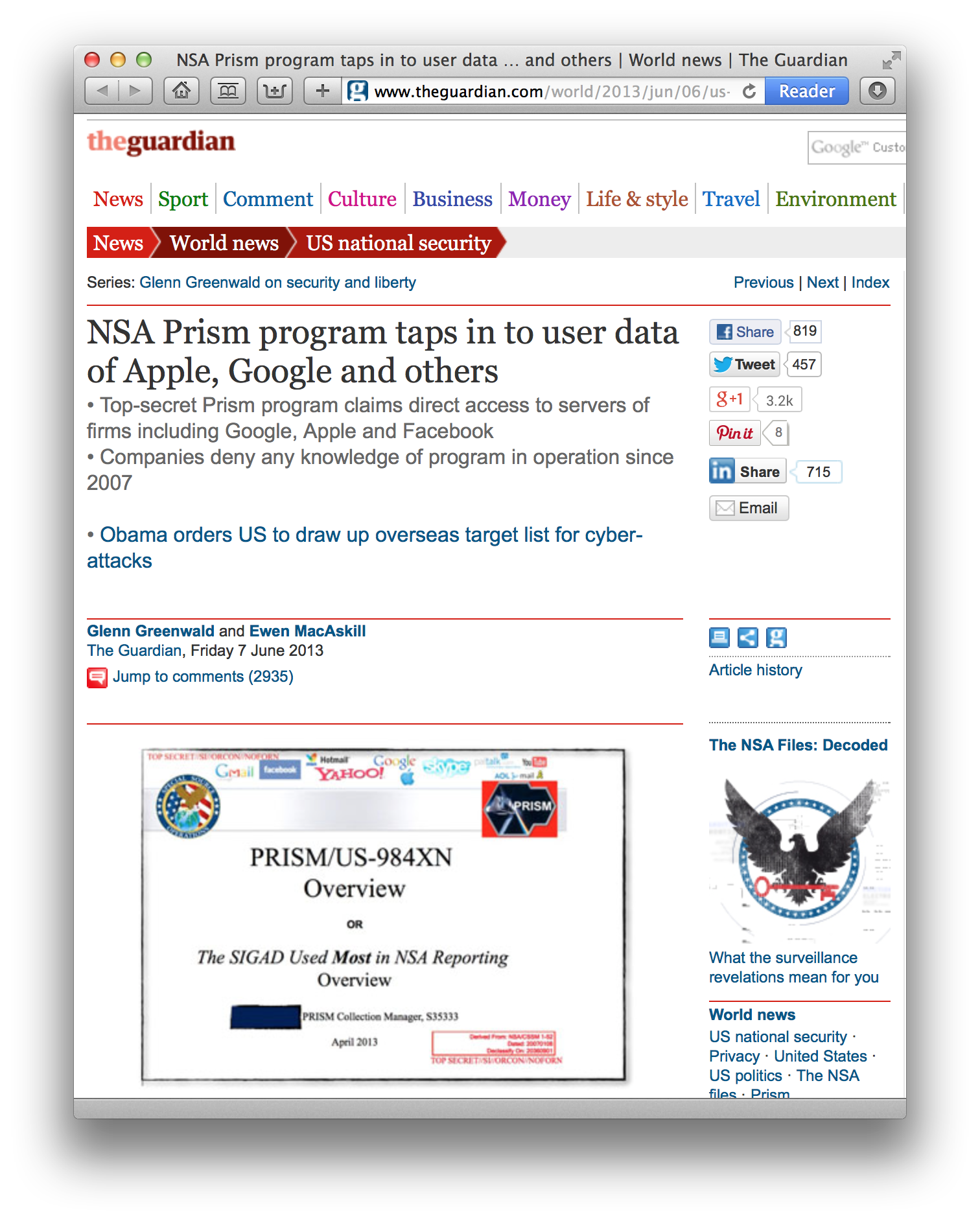 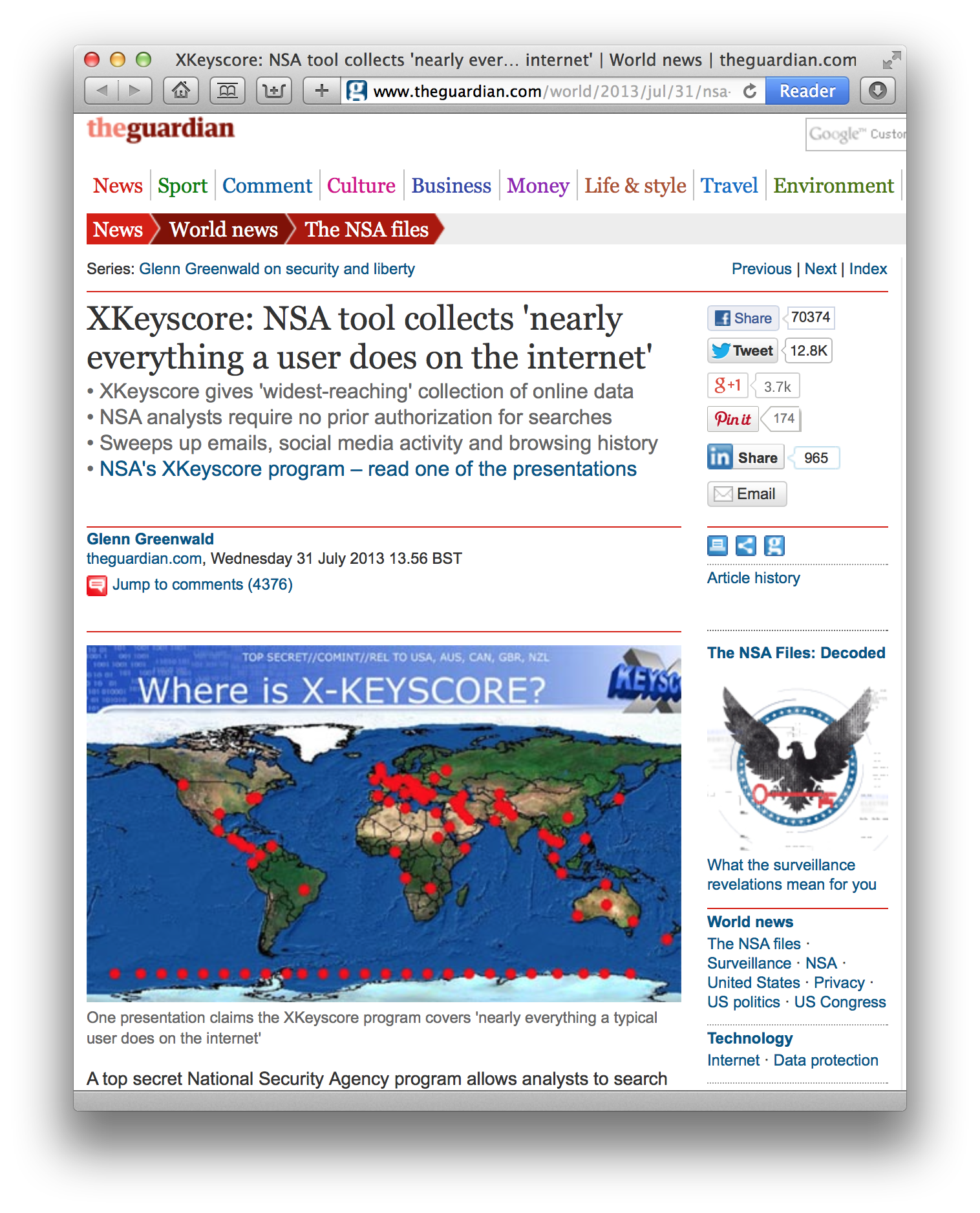 Riot – Big Brother is friending you
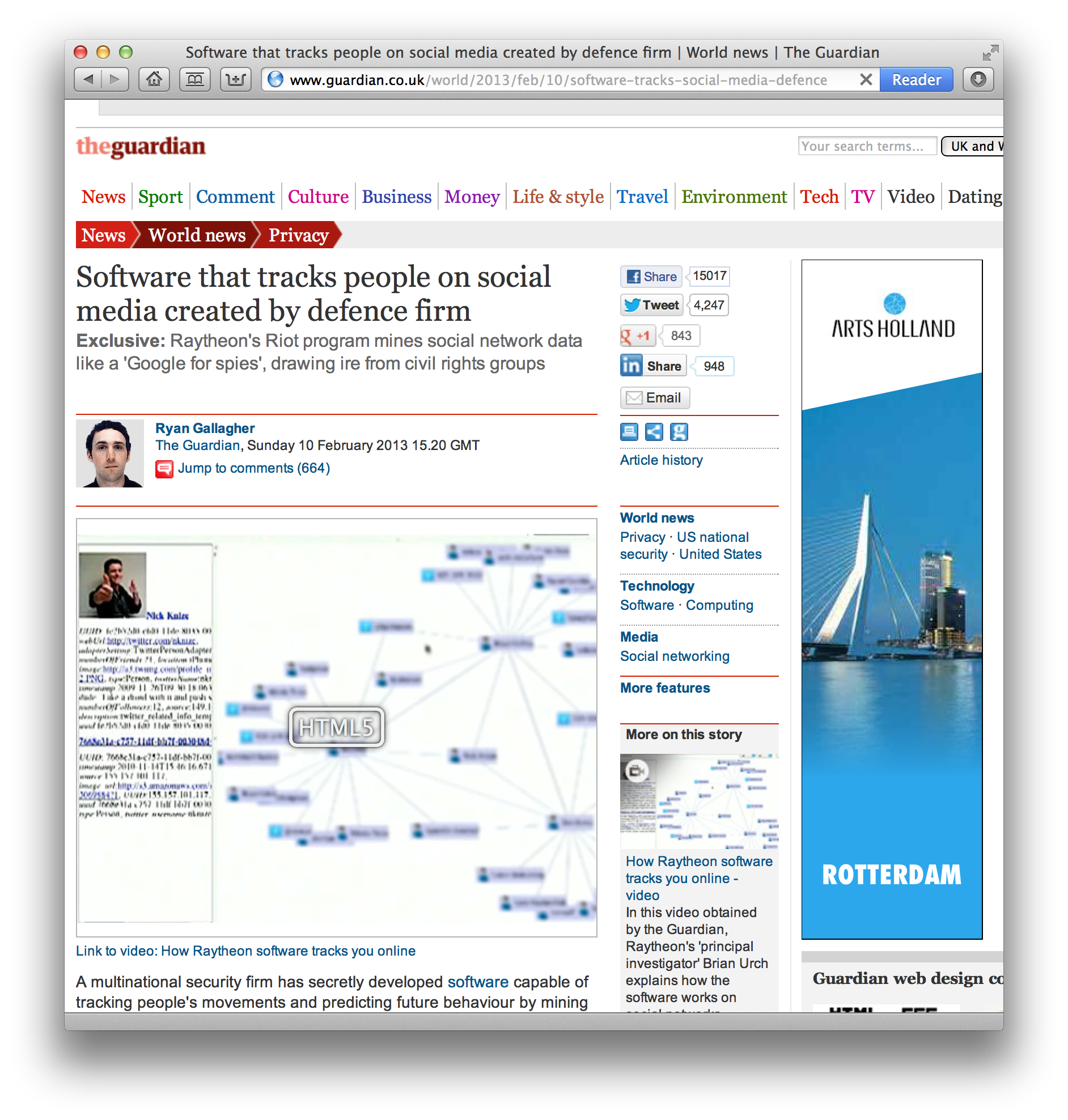 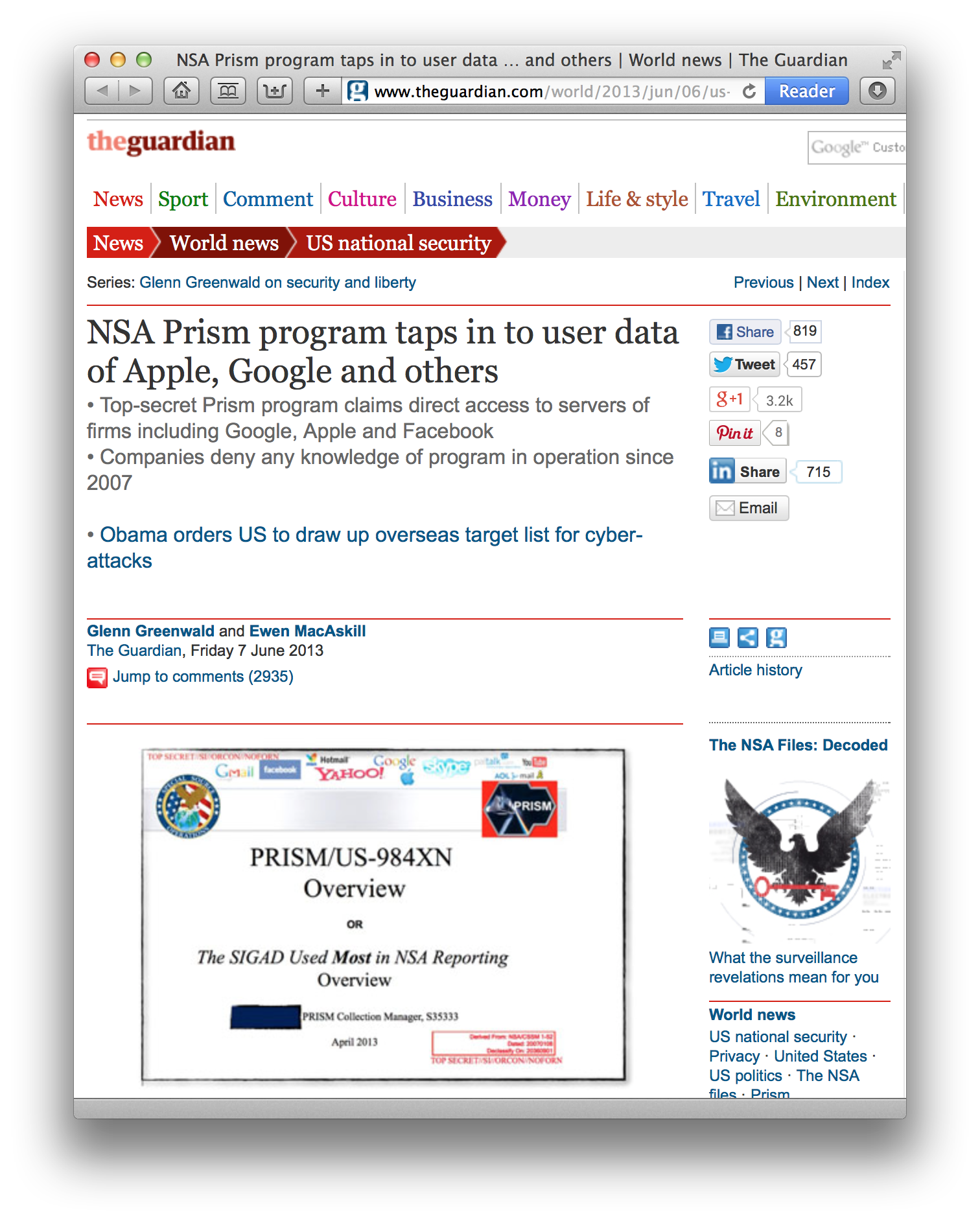 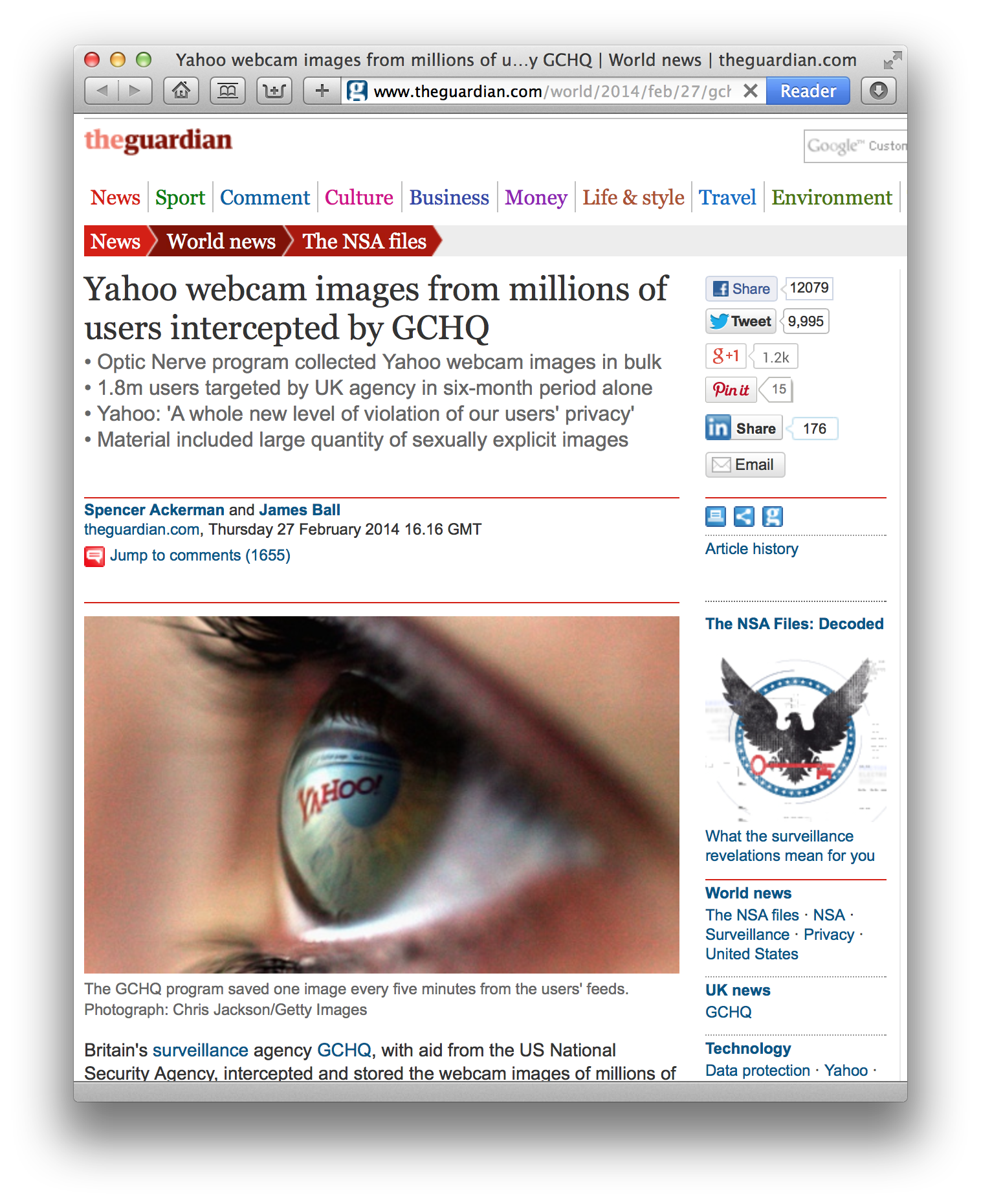 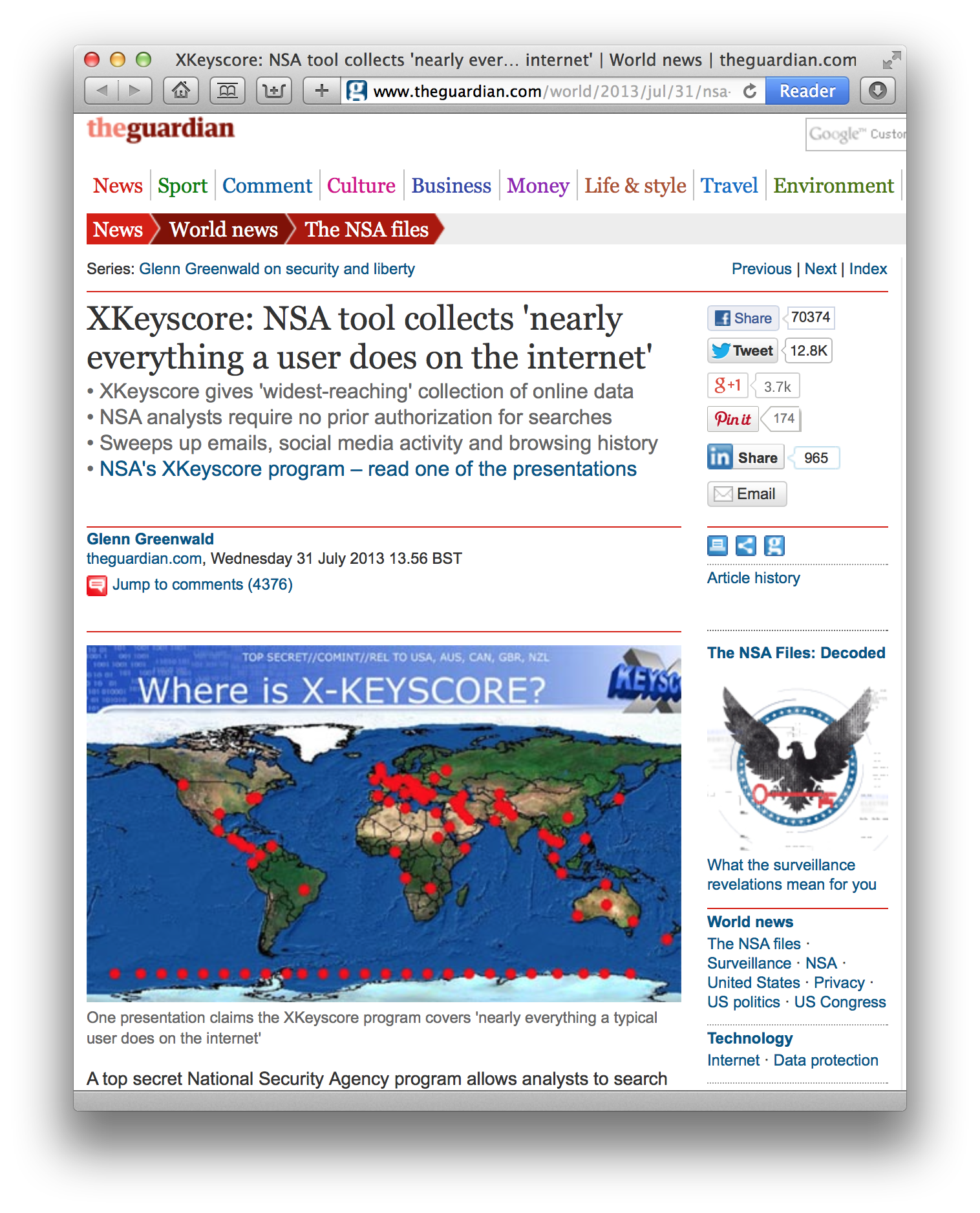 Riot – Big Brother is friending you
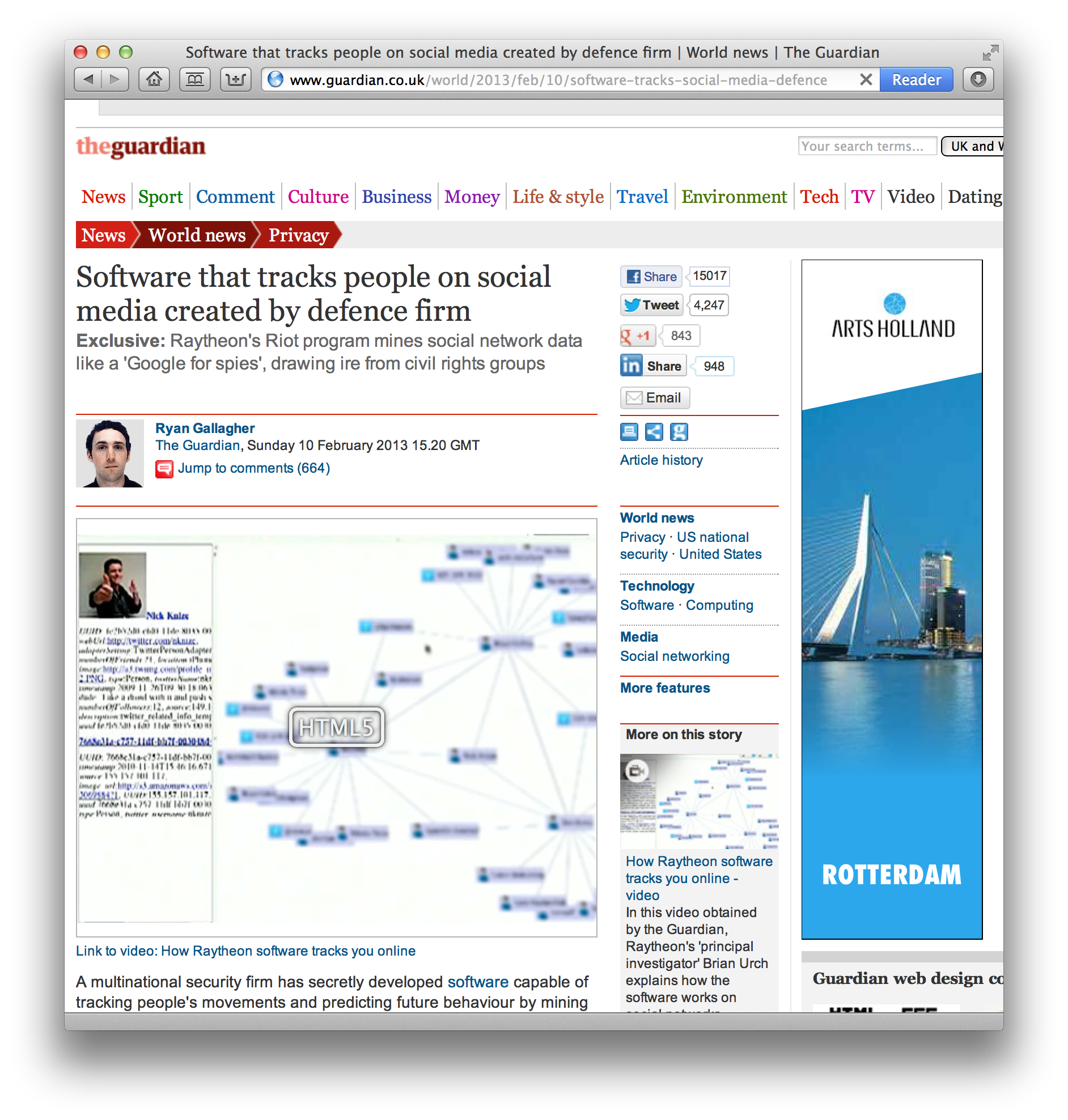 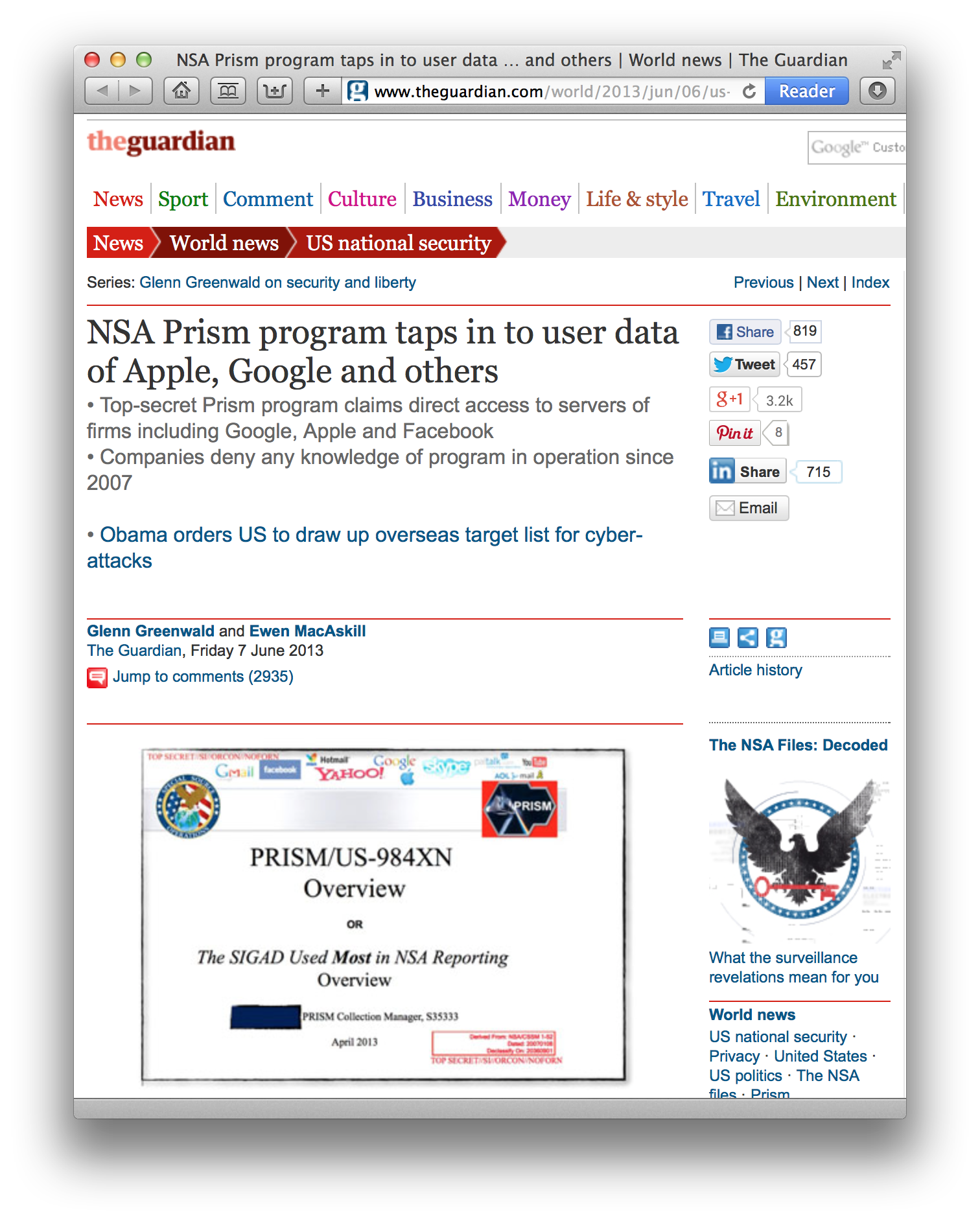 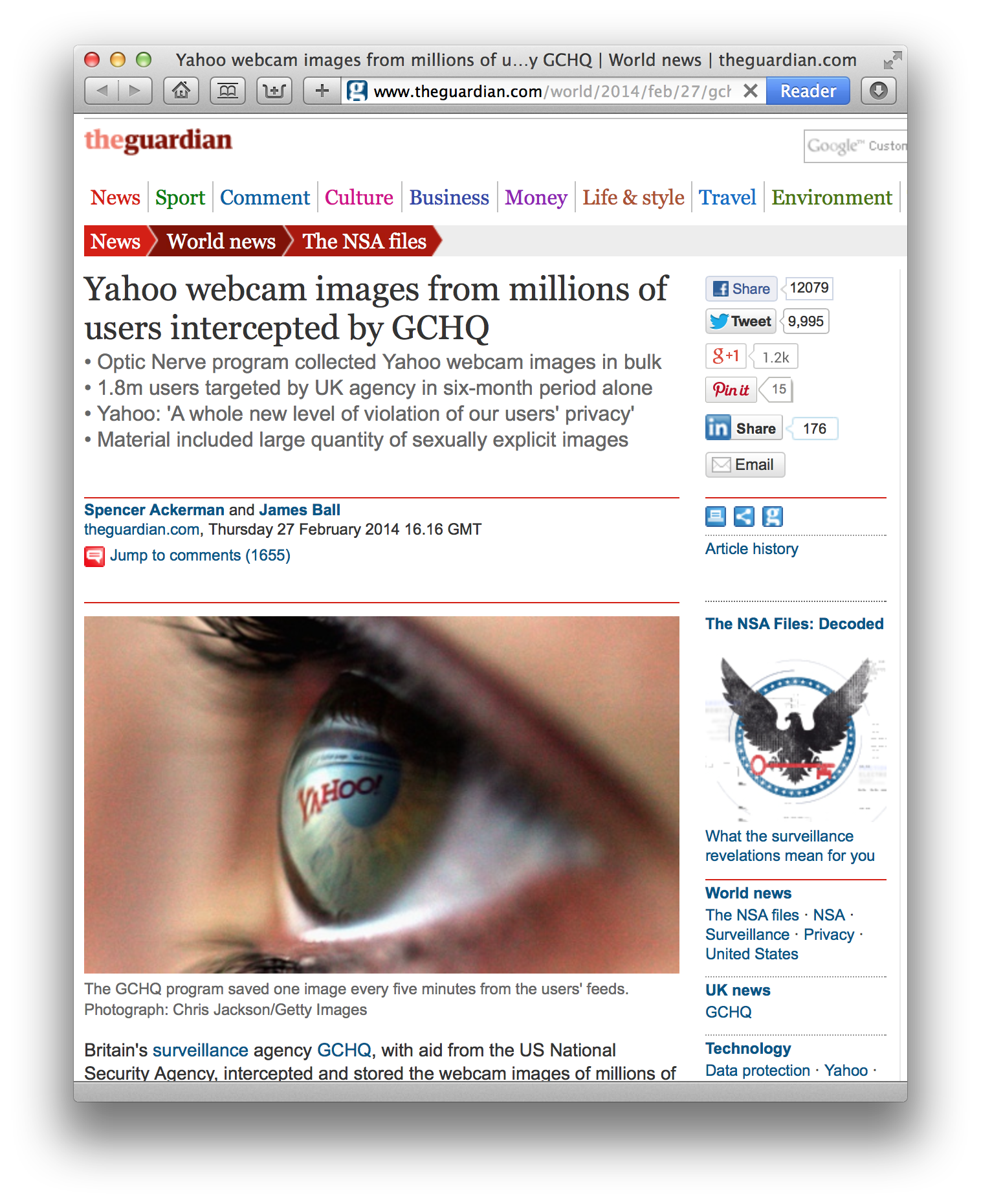 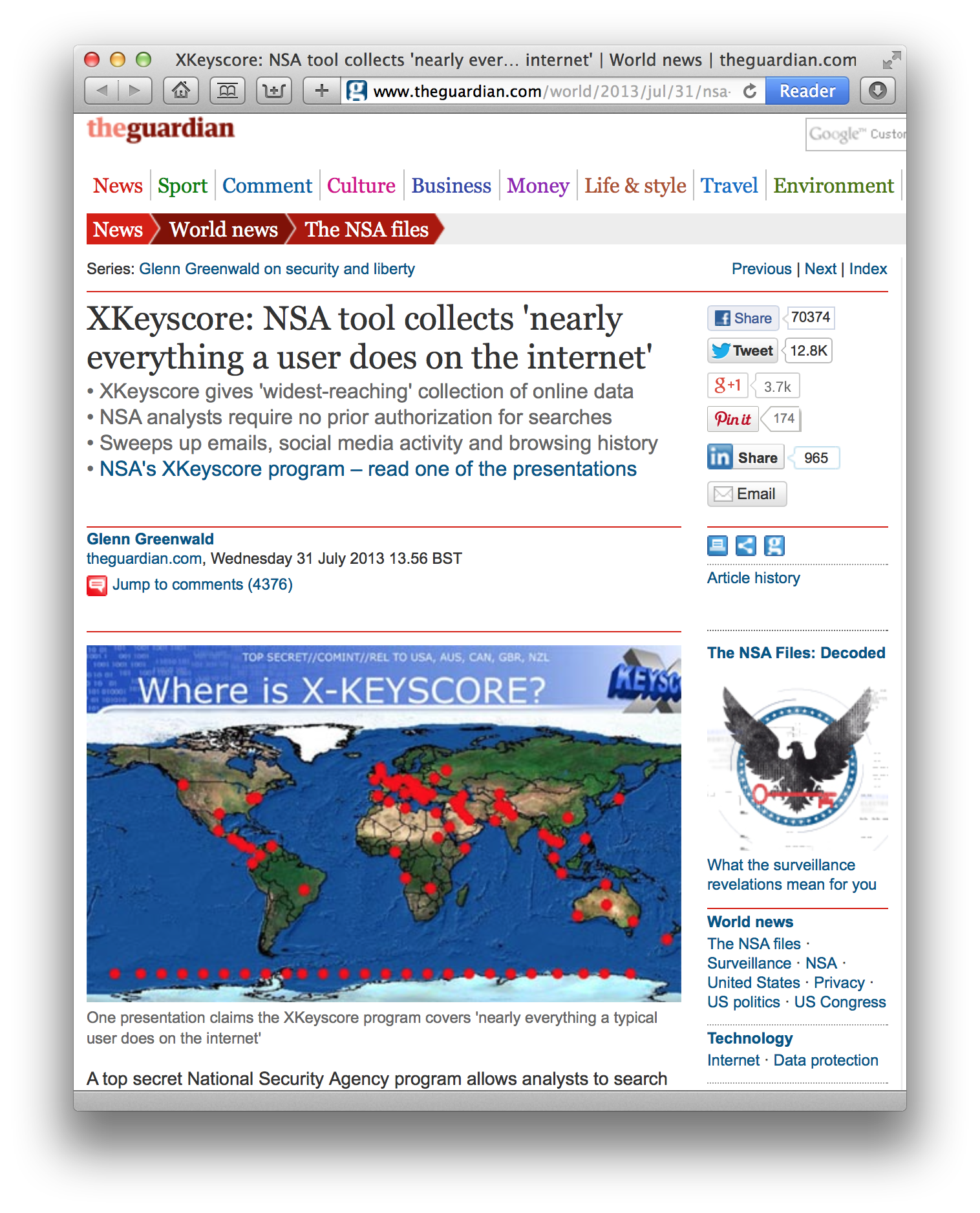 Riot – Big Brother is friending you
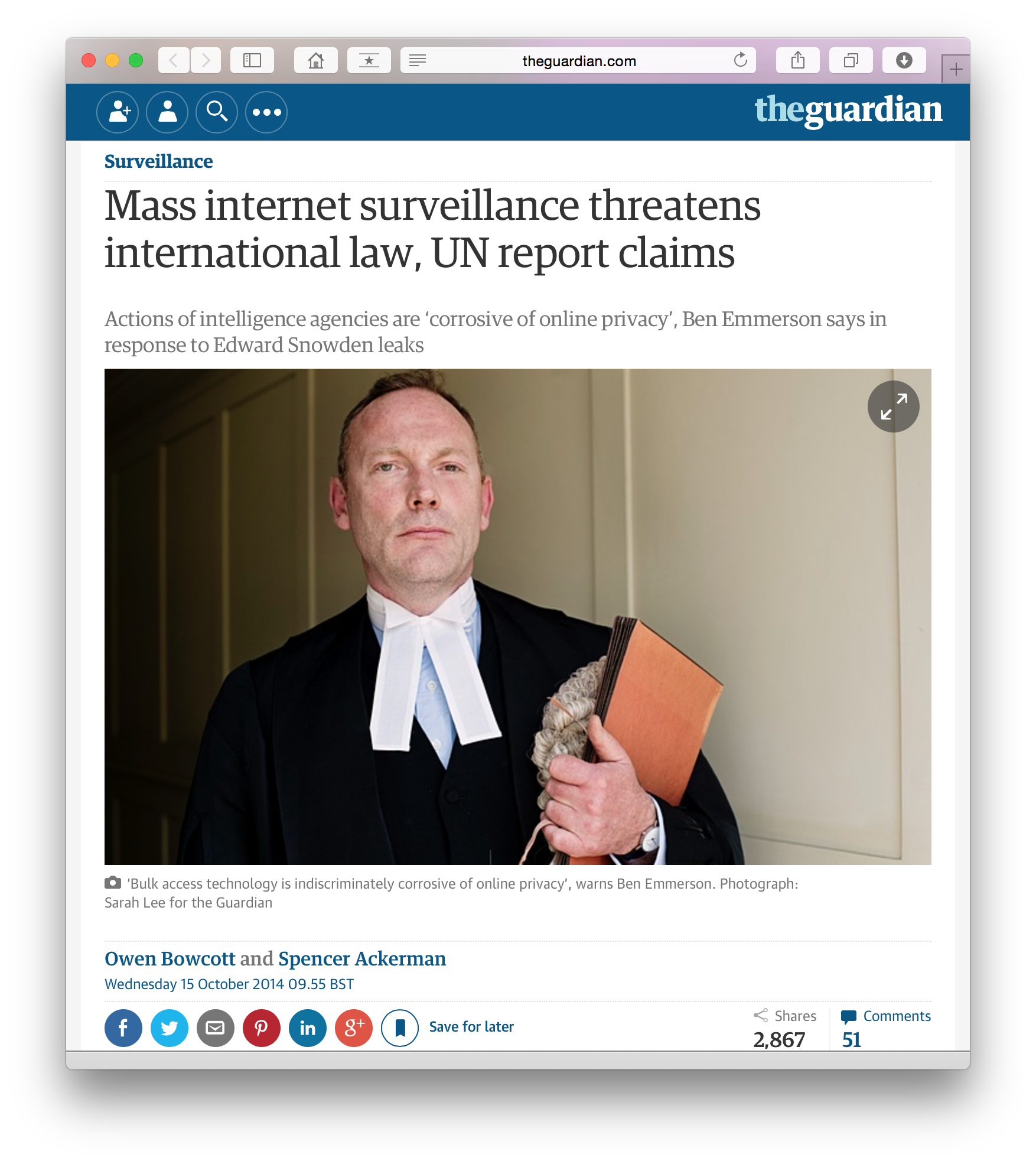 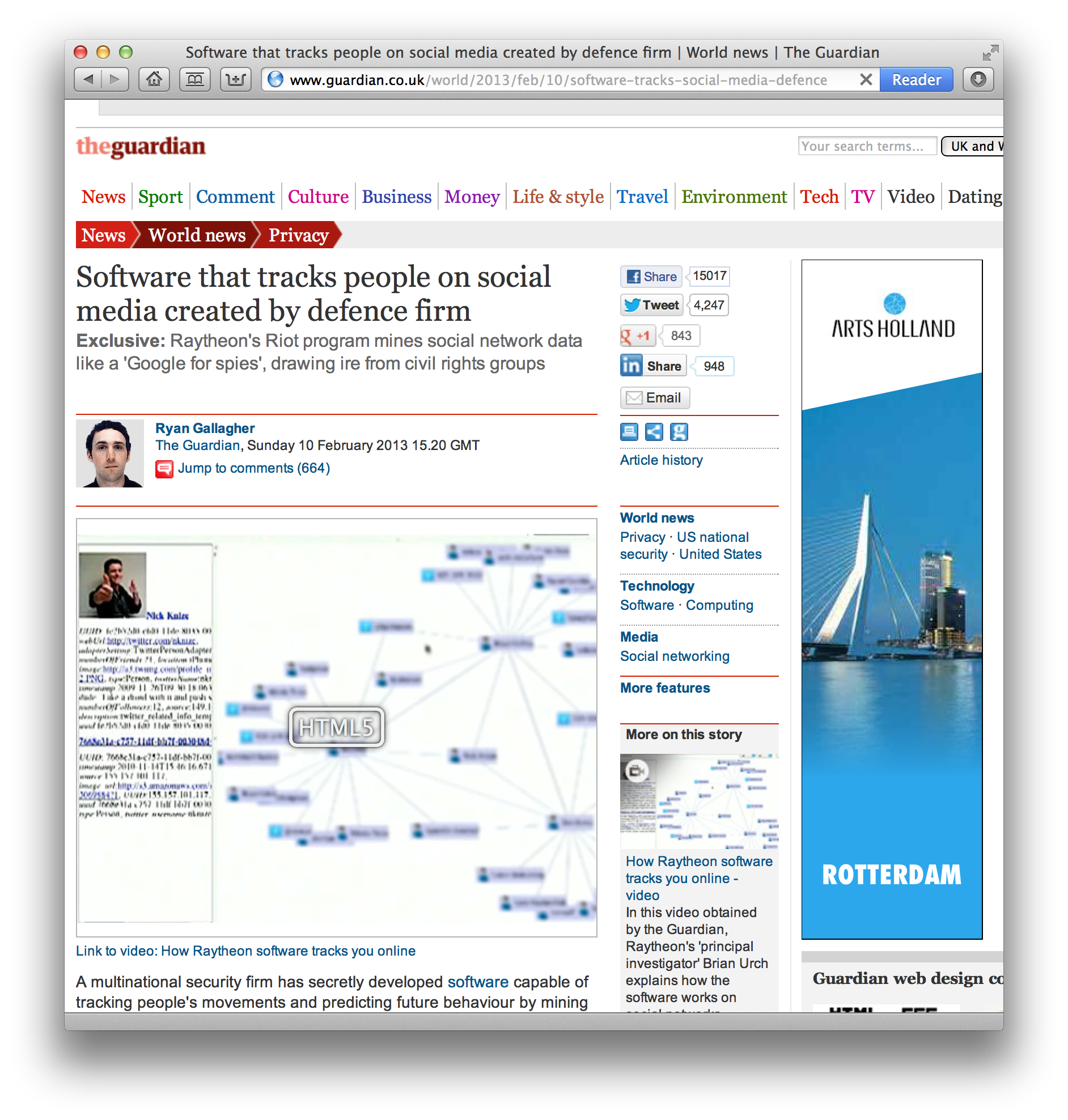 Summary
Our data trails are subject to analytics
The automatic discovery of patterns in trends that reveal information about ourselves

We lay down our own digital footprints (data)
But others also lay down information about us
Mass analytics can reveal more about you than you believe you have revealed (e.g. network/sentiment/event analysis) 

Next we look at two examples of analytics:
To calculate trust in a social network
To identify powerful individuals in a social network
Questions…
?


Dave Millard (dem@soton.ac.uk)
PART IITrust
This country has a dark future unless we can attract better people into politics
Most people would be horrified if they knew how much news the public hears and sees is distorted
It is safe to believe that in spite of what people say most people are primarily interested in their own welfare
Generalized Trust
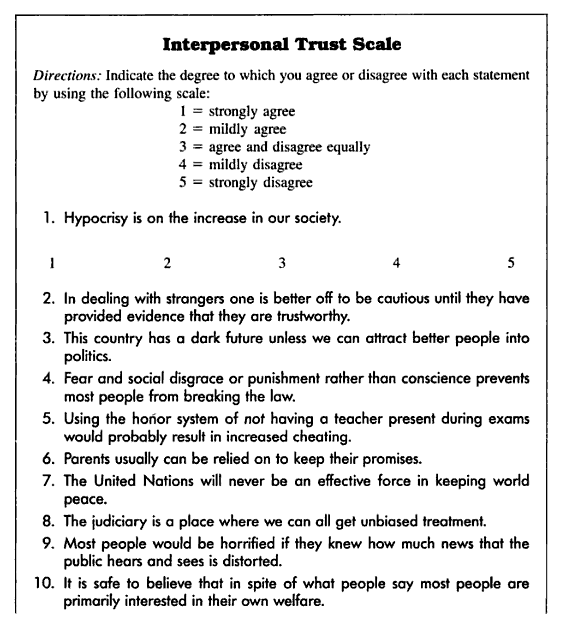 Rotter’s Interpersonal Trust Scale (ITS)
The ITS measures an individual’s general tendency to trust different groups of people
E.g. teachers, parents, politicians, physicians, classmates, and friends 

The survey measures the individual’s “general optimism regarding the society”
Rotter, J. B. 1967. A new scale for the measurement of inter- personal trust. Journal of Personality. 35; 615-665
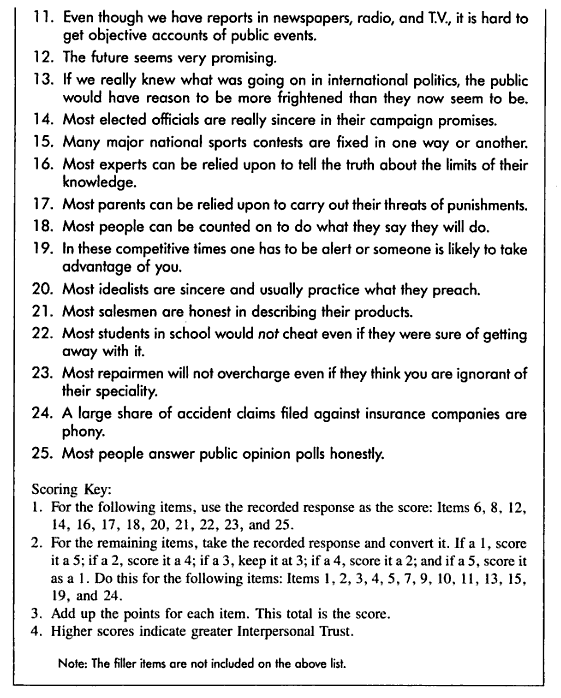 Generalized Trust
Rotter summarised his 13 years of findings in 1980 

Subjects that are high in interpersonal trust tend to be:
more trustworthy
better liked
happier 

Subjects low in interpersonal trust tend to exhibit untrustworthy behavior (self-reported cheating and lying)
Rotter, J. B. (1980). Interpersonal trust, trustworthiness, and gullibility. American Psychologist, 35(1), 1-7
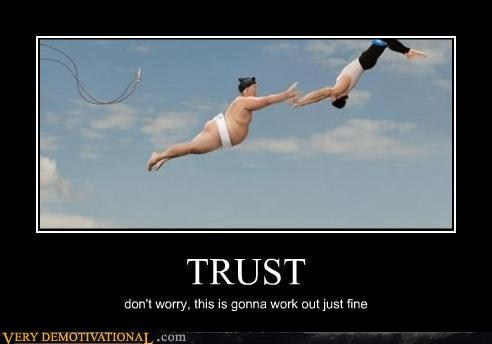 Rotter is talking about Trust as a general dispositionBut what about Dyadic trust (between two people)
Think About Your Own Social Network
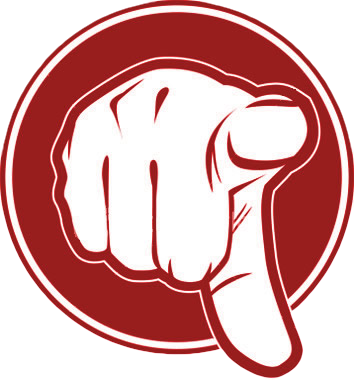 How might I use your network to identify 
the most trusted person?
How Might we Calculate Trust?
How Might we Calculate Trust?
Dan
Clare
Bob
Alice
Artz and Gil.  A survey of trust in computer science and the semantic web. Web Semantics: Science, Services and Agents on the World Wide Web (2007) vol. 5 (2) pp. 58-71
How Might we Calculate Trust?
Bob is selling Clare a car that used to belong to Alice
Dan has bought stuff from Bob before
Can Clare trust the info he gives her about the car?
Dan
Bob
Clare
Registration Info
…………
…………
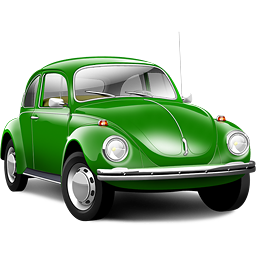 Alice
Artz and Gil.  A survey of trust in computer science and the semantic web. Web Semantics: Science, Services and Agents on the World Wide Web (2007) vol. 5 (2) pp. 58-71
How Might we Calculate Trust?
Policy-Based Trust
Provenance-Based Trust
Reputation-Based Trust
Global Trust
Local Trust
Policy-Based Trust
Registration Info
…………
…………
Commute responsibility to a trusted 3rd party
Use security protocols to verify credentials
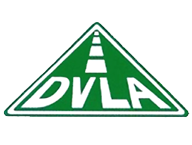 Dan
Clare
Bob
Registration Info
…………
…………
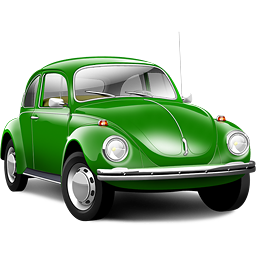 Alice
Artz and Gil.  A survey of trust in computer science and the semantic web. Web Semantics: Science, Services and Agents on the World Wide Web (2007) vol. 5 (2) pp. 58-71
Policy-Based Trust
Registration Info
…………
…………
Commute responsibility to a trusted 3rd party
Use security protocols to verify credentials
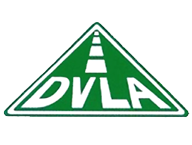 Dan
Token
Clare
Bob
Registration Info
…………
…………
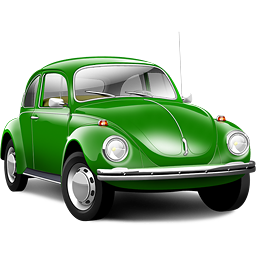 Alice
Artz and Gil.  A survey of trust in computer science and the semantic web. Web Semantics: Science, Services and Agents on the World Wide Web (2007) vol. 5 (2) pp. 58-71
Policy-Based Trust
Registration Info
…………
…………
Commute responsibility to a trusted 3rd party
Use security protocols to verify credentials
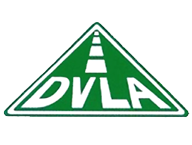 Dan
Token
Clare
Bob
Registration Info
…………
…………
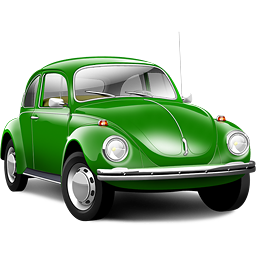 Alice
Artz and Gil.  A survey of trust in computer science and the semantic web. Web Semantics: Science, Services and Agents on the World Wide Web (2007) vol. 5 (2) pp. 58-71
Policy-Based Trust
Registration Info
…………
…………
Commute responsibility to a trusted 3rd party
Use security protocols to verify credentials
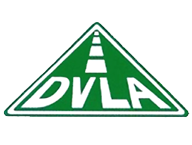 ?
Dan
Token
Clare
Bob
Registration Info
…………
…………
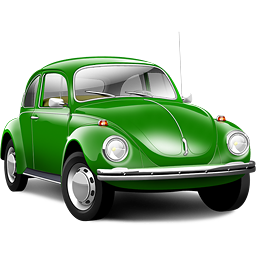 Alice
Artz and Gil.  A survey of trust in computer science and the semantic web. Web Semantics: Science, Services and Agents on the World Wide Web (2007) vol. 5 (2) pp. 58-71
How Might we Calculate Trust?
Policy-Based Trust
Provenance-Based Trust
Reputation-Based Trust
Global Trust
Local Trust
Provenance-Based Trust
The provenance of a piece of data is the process that led to that piece of data.
Dan
Bob
Clare
Registration Info
…………
…………
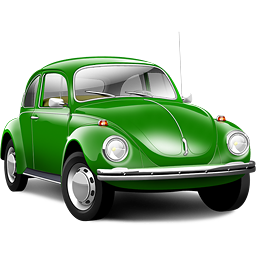 Alice
Moreau. The foundations for provenance on the web. Foundations and Trends in Web Science (2009)
Provenance-Based Trust
The provenance of a piece of data is the process that led to that piece of data.
Dan
Bob
Clare
Registration Info
…………
…………
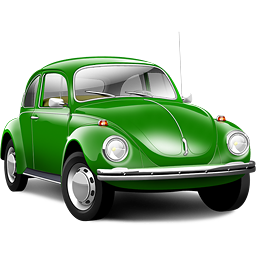 Sold to Bob
2010
…………
………
Alice
Moreau. The foundations for provenance on the web. Foundations and Trends in Web Science (2009)
Provenance-Based Trust
The provenance of a piece of data is the process that led to that piece of data.
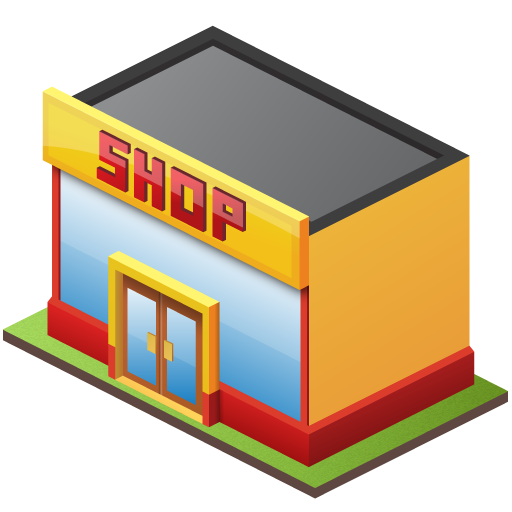 Sold to Alice
2008
…………
………
Dan
Bob
Clare
Registration Info
…………
…………
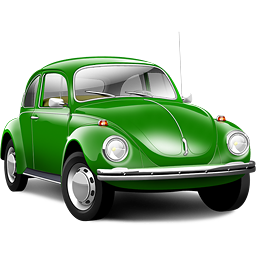 Sold to Bob
2010
…………
………
Alice
Moreau. The foundations for provenance on the web. Foundations and Trends in Web Science (2009)
Provenance-Based Trust
The provenance of a piece of data is the process that led to that piece of data.
Imported and Registered
2007
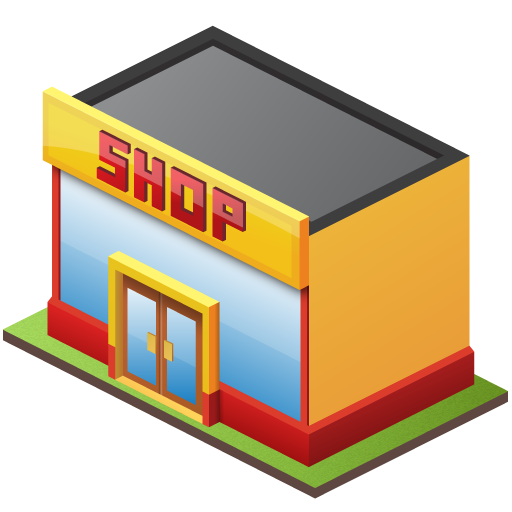 Sold to Alice
2008
…………
………
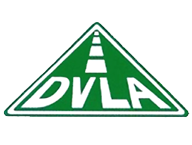 Dan
Bob
Clare
Registration Info
…………
…………
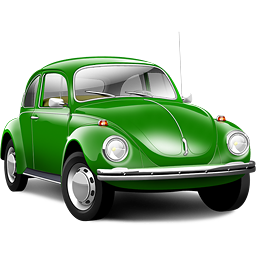 Sold to Bob
2010
…………
………
Alice
Moreau. The foundations for provenance on the web. Foundations and Trends in Web Science (2009)
Provenance-Based Trust
The provenance of a piece of data is the process that led to that piece of data.
Because provenance data is transparent, Clare is free to check with anyone named in the process.
Dan
Imported and Registered
2007
Sold to Alice
2008
…………
………
Sold to Bob
2010
…………
………
Bob
Clare
Registration Info
…………
…………
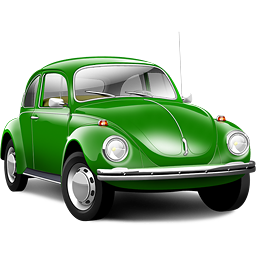 Alice
Moreau. The foundations for provenance on the web. Foundations and Trends in Web Science (2009)
How Might we Calculate Trust?
Policy-Based Trust
Provenance-Based Trust
Reputation-Based Trust
Global Trust
Local Trust
Reputation-Based Trust
Trust based on personal experience or the experiences of others
Dan
Bob
Clare
Registration Info
…………
…………
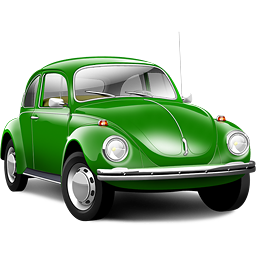 Alice
Moreau. The foundations for provenance on the web. Foundations and Trends in Web Science (2009)
Reputation-Based Trust
Trust based on personal experience or the experiences of others
Bob is 100% trustworthy
Dan
Bob is 90% trustworthy
Bob is 50% trustworthy
Bob
Clare
Registration Info
…………
…………
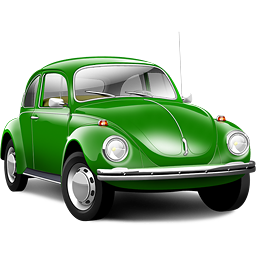 Alice
Moreau. The foundations for provenance on the web. Foundations and Trends in Web Science (2009)
Reputation-Based Trust
Trust based on personal experience or the experiences of others
Bob is 100% trustworthy
Dan
Bob is 90% trustworthy
Weight = 5
Bob is 50% trustworthy
Bob
Clare
Weight = 10
Registration Info
…………
…………
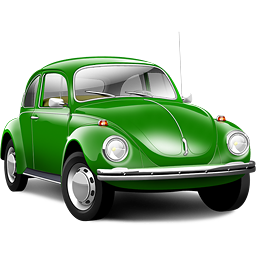 Alice
Weight = 2
Moreau. The foundations for provenance on the web. Foundations and Trends in Web Science (2009)
Reputation-Based Trust
Trust based on personal experience or the experiences of others
Alice is 80% trustworthy
Bob is 100% trustworthy
Dan is 60% trustworthy
Dan
Bob is 90% trustworthy
Weight = 5
Bob is 50% trustworthy
Bob
Clare
Weight = 10
Registration Info
…………
…………
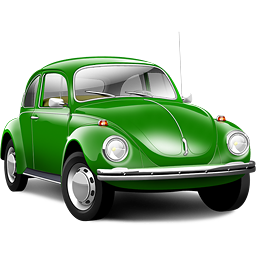 Alice
Weight = 2
Moreau. The foundations for provenance on the web. Foundations and Trends in Web Science (2009)
Reputation-Based Trust
Trust based on personal experience or the experiences of others
Alice is 80% trustworthy
Bob is 100% trustworthy
This is the favoured approach in social networks, so how do we combine these in a meaningful way?!
Dan is 60% trustworthy
Dan
Bob is 90% trustworthy
Weight = 5
Bob is 50% trustworthy
Bob
Clare
Weight = 10
Registration Info
…………
…………
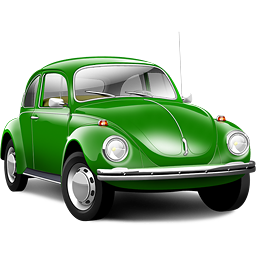 Alice
Weight = 2
Moreau. The foundations for provenance on the web. Foundations and Trends in Web Science (2009)
How Might we Calculate Trust?
Policy-Based Trust
Provenance-Based Trust
Reputation-Based Trust
Global Trust
Local Trust
Global Trust: The Ebay Example
B
C
A
D
F
E
Resnick et al. The value of reputation on eBay: A controlled experiment. Experimental Economics (2006) vol. 9 (2) pp. 79-101
Global Trust: The Ebay Example
- 1
B
C
+3
A
+2
+3
+6
-1
D
F
- 2
E
Resnick et al. The value of reputation on eBay: A controlled experiment. Experimental Economics (2006) vol. 9 (2) pp. 79-101
Global Trust: The Ebay Example
Global means the whole network is used to calculate a single trust value for each node

Resnick et al. show buyers will pay a STRONG-reputation seller 8.1% more on average than a NEW seller

A Pretty Poor system that is easy to exploit - Example of Yhprum’s Law?
+8, -2 = 80%
- 1
B
C
+3
A
+2
+3
+6
-1
D
F
- 2
E
+6, -2 = 75%
Resnick et al. The value of reputation on eBay: A controlled experiment. Experimental Economics (2006) vol. 9 (2) pp. 79-101
How Might we Calculate Trust?
Policy-Based Trust
Provenance-Based Trust
Reputation-Based Trust
Global Trust
Local Trust
Local Trust: The Filmtrust Example
Imagine a Network of People and Films where people trust people and people rate films

Q: How much should Alice like Jaws?
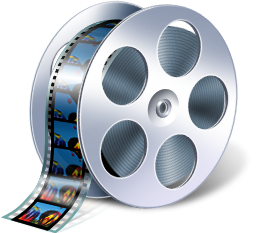 4*
B
9
Jaws
2*
A
3
C
Golbeck. Filmtrust: movie recommendations from semantic web-based social networks. Consumer Communications and Networking Conference (2006) pp. 282-268
Local Trust: The Filmtrust Example
Imagine a Network of People and Films where people trust people and people rate films

Q: How much should Alice like Jaws?
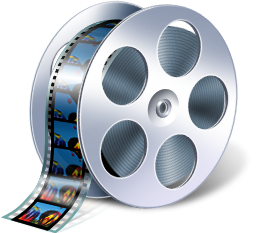 4*
B
9
Jaws
2*
A
3
t(A->B) * r(B->Jaws) + t(A->C) * r(C->Jaws)
t(A->B) + t(A->C)
C
9 * 4 + 3 *2
9 + 3
3.5*
Golbeck. Filmtrust: movie recommendations from semantic web-based social networks. Consumer Communications and Networking Conference (2006) pp. 282-268
Local Trust: The Filmtrust Example
Alice’s view is 3.5* but what about Dan?
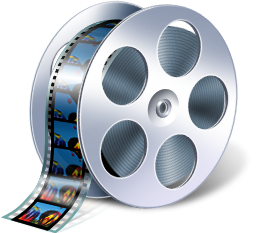 4*
B
5*
9
Jaws
E
2*
A
3
4
C
7
D
Golbeck. Filmtrust: movie recommendations from semantic web-based social networks. Consumer Communications and Networking Conference (2006) pp. 282-268
Local Trust: The Filmtrust Example
Alice’s view is 3.5* but what about Dan?
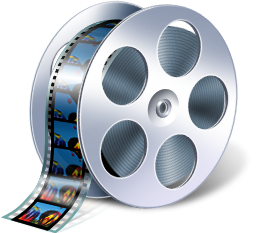 4*
B
t(D->C) * r(C->Jaws) + t(D->E) * r(E->Jaws)
t(D->C) + t(D->E)
5*
9
Jaws
7 * 2 + 4 *5
E
7 + 4
2*
A
3
3.1*
4
C
7
D
Golbeck. Filmtrust: movie recommendations from semantic web-based social networks. Consumer Communications and Networking Conference (2006) pp. 282-268
Local Trust: The Filmtrust Example
Local Trust is therefore…

Based on trust paths, from one node in the network to another

Each node has its own trust values for every other node in the network
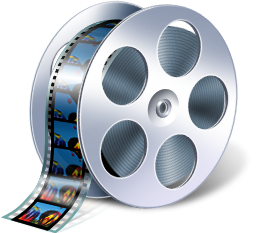 4*
B
5*
9
Jaws
E
2*
A
3
4
C
7
D
Golbeck. Filmtrust: movie recommendations from semantic web-based social networks. Consumer Communications and Networking Conference (2006) pp. 282-268
Summary
Trust is can be thought of as a general view/value
But in computing we typically are talking about dyadic trust (between two people)

In our software we typically take one of three views on how to manage trust:
Through policy (requires a secure 3rd party)
Through provenance (requires records and transparency)
Through reputation (where reputation is a proxy for trust)

In Social Media Analytics we tend to use reputation
Global Trust
uses all the values in the network
assigns one trust value to each node (person in the network)
Local Trust
when we are members of the network
uses trust paths (routes from us to them)
thus each node can have multiple trust values for every other node
Questions…
?


Dave Millard (dem@soton.ac.uk)
PART III Power
Who has What Power?
Types of Power
Power
French, J.R.P., & Raven, B. (1959). 'The bases of social power,' in D. Cartwright (ed.) Studies in Social Power. Ann Arbor, MI: University of Michigan Press.
Types of Power
Power
Reward
Positive: The granting of a good

Negative: The removal of a bad
French, J.R.P., & Raven, B. (1959). 'The bases of social power,' in D. Cartwright (ed.) Studies in Social Power. Ann Arbor, MI: University of Michigan Press.
Types of Power
Power
Reward
Coercive
The threat of something negative

Is the withdrawal of punishment a reward?
French, J.R.P., & Raven, B. (1959). 'The bases of social power,' in D. Cartwright (ed.) Studies in Social Power. Ann Arbor, MI: University of Michigan Press.
Types of Power
Power
Reward
Coercive
Legitimate
Power from position in culture/society/group.

Stems from authority but also norms and values
French, J.R.P., & Raven, B. (1959). 'The bases of social power,' in D. Cartwright (ed.) Studies in Social Power. Ann Arbor, MI: University of Michigan Press.
Types of Power
Power
Reward
Coercive
Legitimate
Referent
Power from charisma, attraction and a sense of ‘oneness’

Referent Power is not mediated by the powerful
French, J.R.P., & Raven, B. (1959). 'The bases of social power,' in D. Cartwright (ed.) Studies in Social Power. Ann Arbor, MI: University of Michigan Press.
Types of Power
Power
Reward
Coercive
Legitimate
Referent
Expert
Power based on the perception of knowledge.

Credibility vs. Self-evident facts
French, J.R.P., & Raven, B. (1959). 'The bases of social power,' in D. Cartwright (ed.) Studies in Social Power. Ann Arbor, MI: University of Michigan Press.
Think About Your Own Social Network
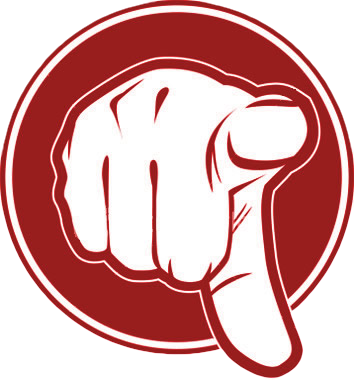 How might I discover the most powerful person 
in your network?
Working Definitions of Power
In Political Philosophy:
Power is “the production of intended effects”
Russell, B., 1948. Power - A New Social Analysis Sixth., London: Unwin Brothers
Power as Action
Working Definitions of Power
In Communication Theory:
Power is "relational capacity that enables a social actor to influence asymmetrically the decisions of other social actor(s) in ways that favor the empowered actor's will, interests, and values.”
Castells, M., 2009. Communication Power, OUP Oxford 
Critical people: Connectors, Mavens and Salesmen
Gladwell, M. 2002. The Tipping Point: How Little Things Can Make a Big Difference. Back Bay Books.
Power as Action
Power as Influence
Analysing Power
Split into three groups

As a group consider the following network
It represents people working in a small company

Consider each person in the network, who is the most powerful?
You will be given some written guidance to help you decide
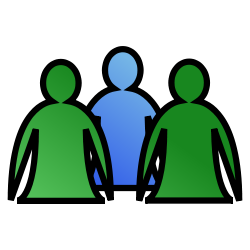 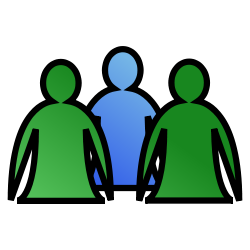 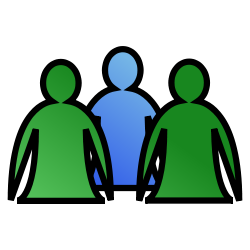 Alice
Henry
Is connected to Kelly, Gemma and Jake
Is connected to both Ned and Bob
Bob
Is connected to both Alice and Dan
Iris
Is connected to Gemma
Is connected to Dan
Clare
Jake
Is connected to Henry
Dan
Is connected to Bob, Clare, Fred, Gemma, Kelly and Mavis
Kelly
Is connected to Mavis, Dan and Henry
Ellie
Is connected Fred
Larry
Is connected to Mavis
Fred
Is connected to Larry, Kelly and Dan
Is connected to Dan, Ellie and Gemma
Mavis
Gemma
Is connected to Dan, Fred, Henry and Iris
Ned
Is connected to Alice
0900: Dan – Back to work… again
1011: Mavis – @Dan @Kelly they ran out of storylines long ago!
1245: Henry – I think I just wet myself: http://peoplefallingontheirface.com
0910: Alice – Is it too early for a coffee?
1310: Gemma– RT @Henry: I think I just wet myself: http://peoplefallingontheirface.com
1050: Bob – found this last night – horrible animal abuse! http://www.LOLcats.com
0911: Henry– Morning all! This should cheer you up! http://www.LOLcats.com
1055: Alice– RT @Bob - http://www.LOLcats.com <- eek, poor cats!
1310: Henry – @Gemma: back so soon!
1313: Jake – @Henry: you are a sick man
0912: Fred– Do we have that accounts meeting this morning?
1055: Iris – Damn – printer is out of paper again!
0913: Kelly – RT @Henry: This should cheer you up! http://www.LOLcats.com
1107: Alice – Erm… just back from loo, where is everyone?
1320: Jake – have you seen this one: http://extremeiironing.com
0910: Dan – @Fred Yes, its at 1100
1107: Bob – @Alice We’re in the accounts meeting you duffer!
1310: Henry – RT @Jake have you seen this one: http://extremeiironing.com
0917: Mavis – RT @Henry: This should cheer you up! http://www.LOLcats.com
1203: Fred– God – that was the dullest meeting of all time!
1312: Gemma - RT @Jake have you seen this one: http://extremeiironing.com
0925: Bob – @Alice it’s never to early for a coffee!
1203: Gemma @Fred – you’re right, time for lunch?
1320: Dan – @Kelly any chance you could get Henry to focus on his work?
0925: Gemma– RT @Henry: http://www.LOLcats.com <- Brilliant!
1205: Bob – Fred and Gemma off to lunch again – get a room!
1320: Kelly – @Henry Erm.. Dan is not impressed with your browsing habits!
0945: Ellie: @Fred Sorry, missed your  message – its at 11am!
1205: Dan – @Bob Oh to be young again :-)
1320: Henry – @Kelly Oops :-( Thanks for the heads up!
1350: Clare – @Dan I’m back from the sales pitch, when can I update you?
1230: Kelly – Anyone fancy lunch from the breakfast van – I could murder a burger
1010: Kelly – anyone see Eastenders Street last night?
1010: Kelly – Steve and Larry had a big fight – they broke the bust of Queen Liz!
1231: Mavis– @Kelly you are on
1350: Larry – Oh bugger it – how does this social network thing work again?
1010: Mavis– @Kelly that was really fake, you could see the punches missing!
1231: Mavis– @Larry you fancy some lunch with @Kelly and me?
1010: Dan – @Kelly That bust has been in the show from day one #jumptheshark !
1231: Henry– @Kelly sorry, got some research to do here
Analysing Power – Go! You have 10 min
Split into three groups

As a group consider the following network
It represents people working in a small company

Consider each person in the network, who is the most powerful?
You will be given some written guidance to help you decide
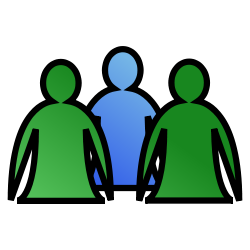 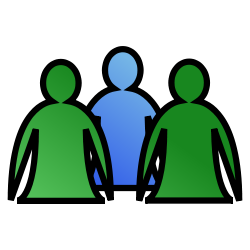 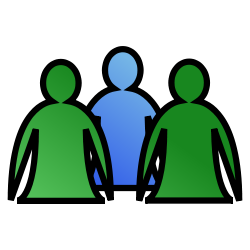 Group 1: Feedback
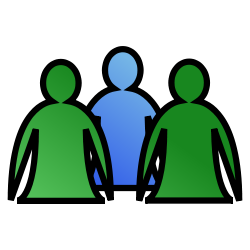 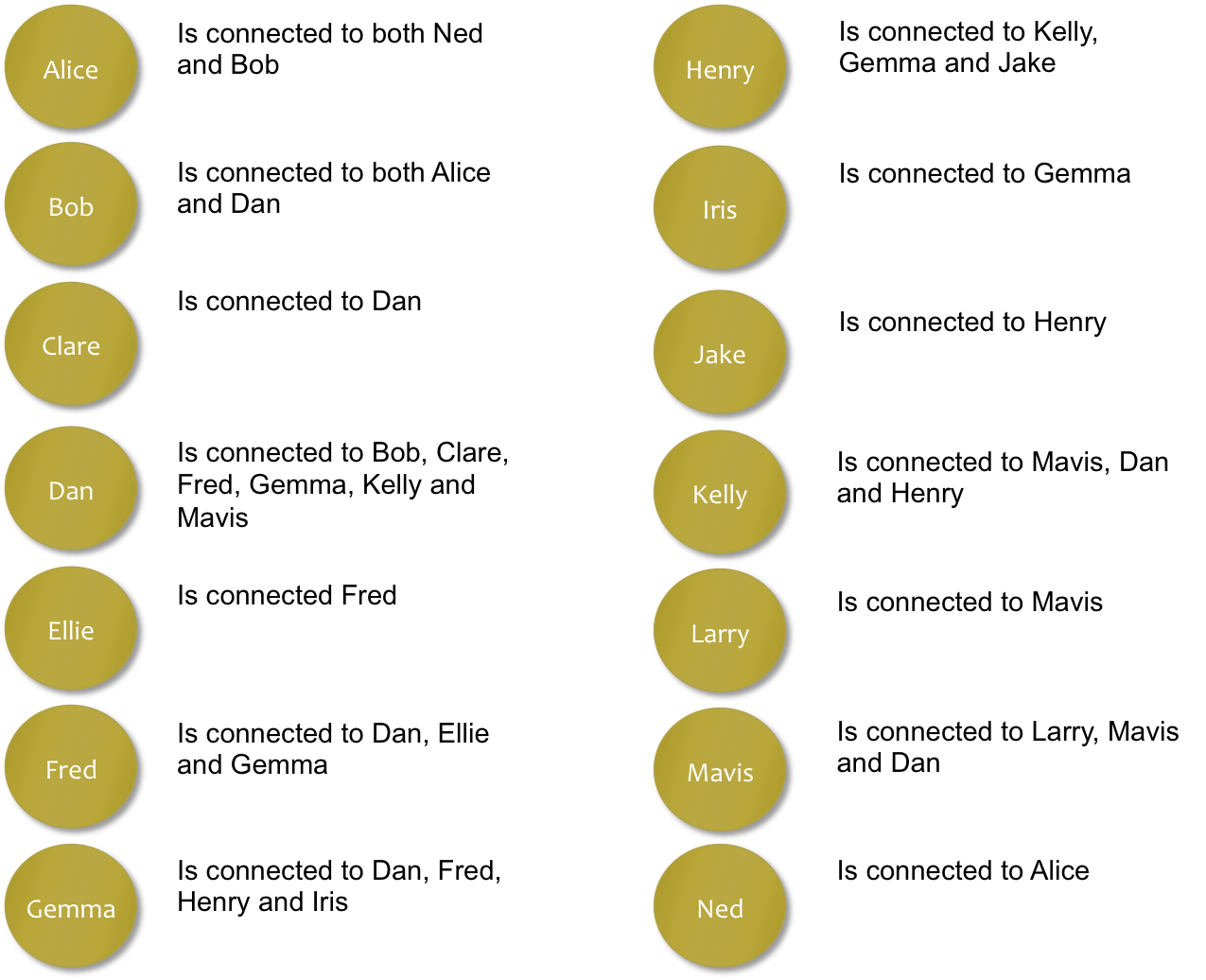 1
2
Ellie
Bob
1
2
Clare
Alice
3
Fred
1
6
Ned
Dan
4
Gemma
3
Mavis
3
3
Henry
Kelly
1
Iris
1
1
Larry
Jake
Group 2: Feedback
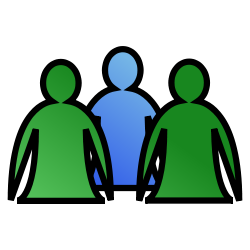 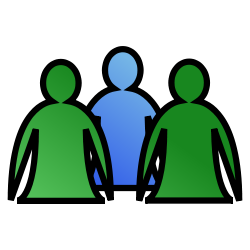 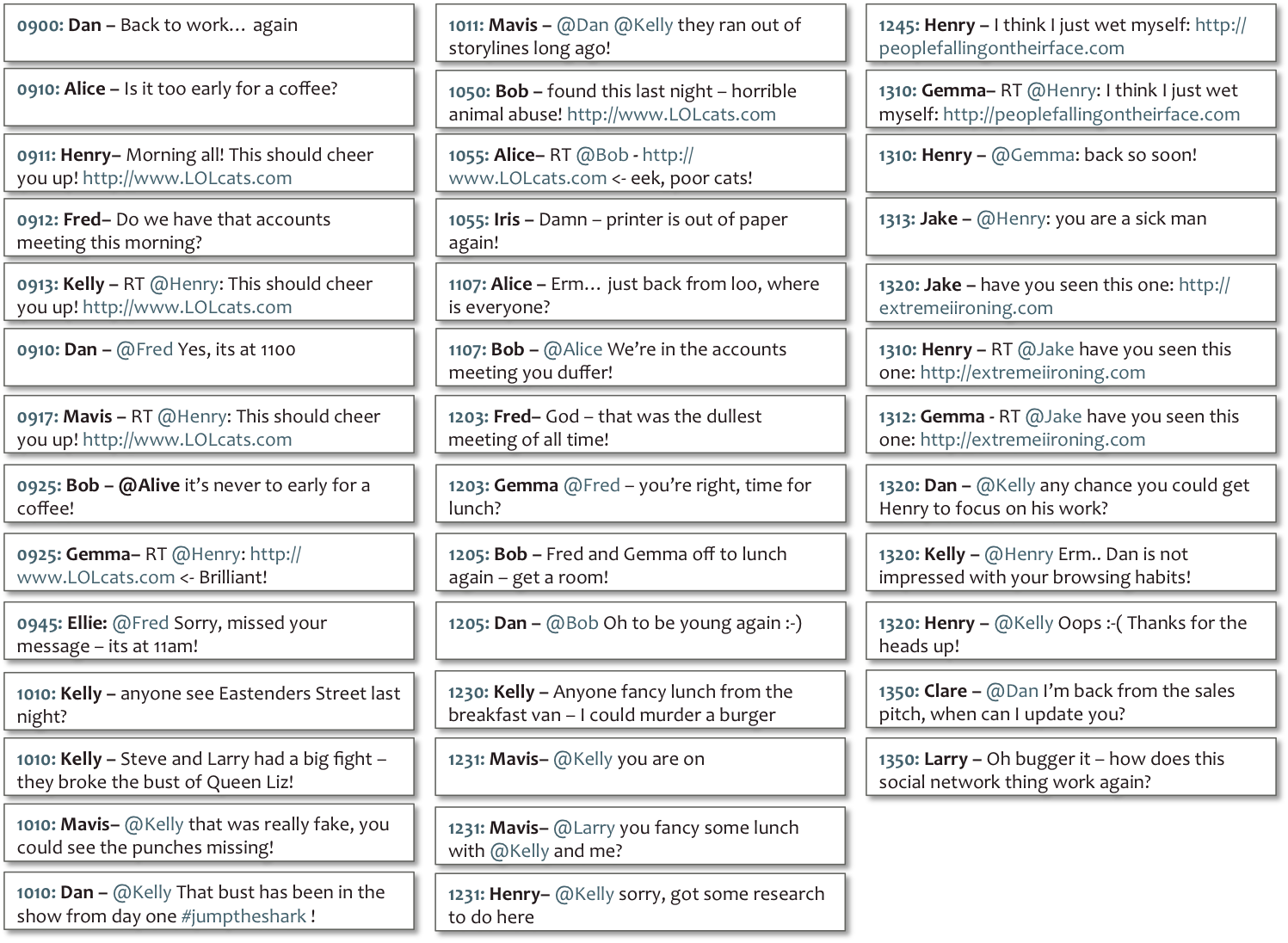 0900: Dan – Back to work… again
1011: Mavis – @Dan @Kelly they ran out of storylines long ago!
1245: Henry – I think I just wet myself: http://peoplefallingontheirface.com
0910: Alice – Is it too early for a coffee?
1310: Gemma– RT @Henry: I think I just wet myself: http://peoplefallingontheirface.com
1050: Bob – found this last night – horrible animal abuse! http://www.LOLcats.com
0911: Henry– Morning all! This should cheer you up! http://www.LOLcats.com
1055: Alice– RT @Bob - http://www.LOLcats.com <- eek, poor cats!
1310: Henry – @Gemma: back so soon!
1313: Jake – @Henry: you are a sick man
0912: Fred– Do we have that accounts meeting this morning?
1055: Iris – Damn – printer is out of paper again!
0913: Kelly – RT @Henry: This should cheer you up! http://www.LOLcats.com
1107: Alice – Erm… just back from loo, where is everyone?
1320: Jake – have you seen this one: http://extremeiironing.com
0910: Dan – @Fred Yes, its at 1100
1107: Bob – @Alice We’re in the accounts meeting you duffer!
1310: Henry – RT @Jake have you seen this one: http://extremeiironing.com
0917: Mavis – RT @Henry: This should cheer you up! http://www.LOLcats.com
1203: Fred– God – that was the dullest meeting of all time!
1312: Gemma - RT @Jake have you seen this one: http://extremeiironing.com
0925: Bob – @Alice it’s never to early for a coffee!
1203: Gemma @Fred – you’re right, time for lunch?
1320: Dan – @Kelly any chance you could get Henry to focus on his work?
0925: Gemma– RT @Henry: http://www.LOLcats.com <- Brilliant!
1205: Bob – Fred and Gemma off to lunch again – get a room!
1320: Kelly – @Henry Erm.. Dan is not impressed with your browsing habits!
0945: Ellie: @Fred Sorry, missed your  message – its at 11am!
1205: Dan – @Bob Oh to be young again :-)
1320: Henry – @Kelly Oops :-( Thanks for the heads up!
1350: Clare – @Dan I’m back from the sales pitch, when can I update you?
1230: Kelly – Anyone fancy lunch from the breakfast van – I could murder a burger
1010: Kelly – anyone see Eastenders Street last night?
1010: Kelly – Steve and Larry had a big fight – they broke the bust of Queen Liz!
1231: Mavis– @Kelly you are on
1350: Larry – Oh bugger it – how does this social network thing work again?
1010: Mavis– @Kelly that was really fake, you could see the punches missing!
RT
1231: Mavis– @Larry you fancy some lunch with @Kelly and me?
Retweets – propagation
1010: Dan – @Kelly That bust has been in the show from day one #jumptheshark !
1231: Henry– @Kelly sorry, got some research to do here
0900: Dan – Back to work… again
1011: Mavis – @Dan @Kelly they ran out of storylines long ago!
1245: Henry – I think I just wet myself: http://peoplefallingontheirface.com
0910: Alice – Is it too early for a coffee?
1310: Gemma– RT @Henry: I think I just wet myself: http://peoplefallingontheirface.com
1050: Bob – found this last night – horrible animal abuse! http://www.LOLcats.com
0911: Henry– Morning all! This should cheer you up! http://www.LOLcats.com
1055: Alice– RT @Bob - http://www.LOLcats.com <- eek, poor cats!
1310: Henry – @Gemma: back so soon!
1313: Jake – @Henry: you are a sick man
0912: Fred– Do we have that accounts meeting this morning?
1055: Iris – Damn – printer is out of paper again!
0913: Kelly – RT @Henry: This should cheer you up! http://www.LOLcats.com
1107: Alice – Erm… just back from loo, where is everyone?
1320: Jake – have you seen this one: http://extremeiironing.com
0910: Dan – @Fred Yes, its at 1100
1107: Bob – @Alice We’re in the accounts meeting you duffer!
1310: Henry – RT @Jake have you seen this one: http://extremeiironing.com
0917: Mavis – RT @Henry: This should cheer you up! http://www.LOLcats.com
1203: Fred– God – that was the dullest meeting of all time!
1312: Gemma - RT @Jake have you seen this one: http://extremeiironing.com
0925: Bob – @Alice it’s never to early for a coffee!
1203: Gemma @Fred – you’re right, time for lunch?
1320: Dan – @Kelly any chance you could get Henry to focus on his work?
0925: Gemma– RT @Henry: http://www.LOLcats.com <- Brilliant!
1205: Bob – Fred and Gemma off to lunch again – get a room!
1320: Kelly – @Henry Erm.. Dan is not impressed with your browsing habits!
0945: Ellie: @Fred Sorry, missed your  message – its at 11am!
1205: Dan – @Bob Oh to be young again :-)
1320: Henry – @Kelly Oops :-( Thanks for the heads up!
1350: Clare – @Dan I’m back from the sales pitch, when can I update you?
1230: Kelly – Anyone fancy lunch from the breakfast van – I could murder a burger
1010: Kelly – anyone see Eastenders Street last night?
1010: Kelly – Steve and Larry had a big fight – they broke the bust of Queen Liz!
1231: Mavis– @Kelly you are on
1350: Larry – Oh bugger it – how does this social network thing work again?
1010: Mavis– @Kelly that was really fake, you could see the punches missing!
RT
1231: Mavis– @Larry you fancy some lunch with @Kelly and me?
Retweets – propagation
1010: Dan – @Kelly That bust has been in the show from day one #jumptheshark !
1231: Henry– @Kelly sorry, got some research to do here
1
1
2
Ellie
Bob
1
2
Clare
Alice
3
Fred
1
6
Ned
Dan
4
Gemma
3
Mavis
4
3
3
Henry
Kelly
1
Iris
2
1
1
Larry
Jake
Group 3: Feedback
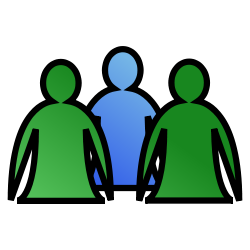 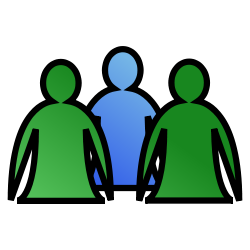 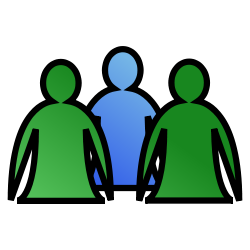 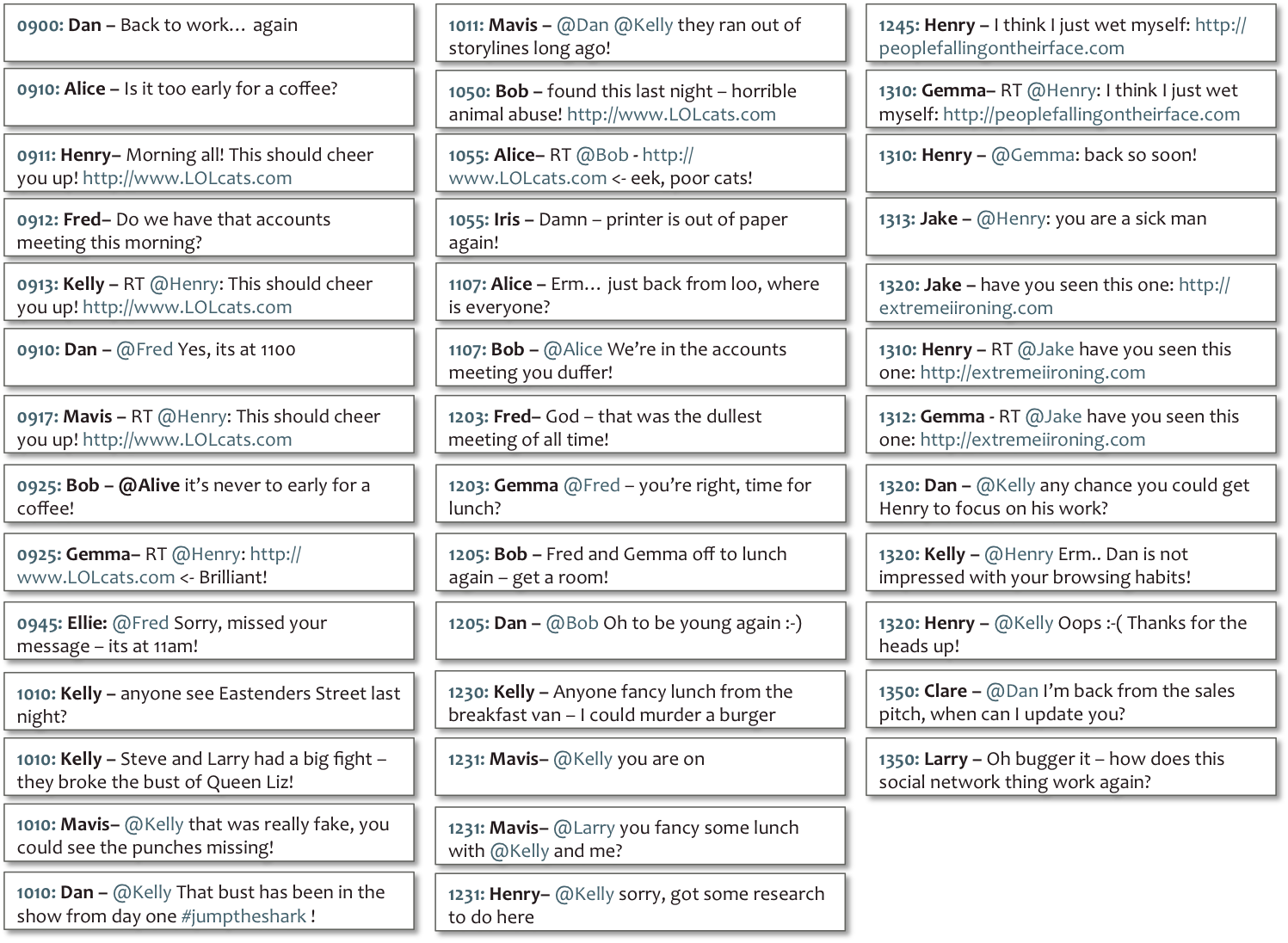 0900: Dan – Back to work… again
1011: Mavis – @Dan @Kelly they ran out of storylines long ago!
1245: Henry – I think I just wet myself: http://peoplefallingontheirface.com
0910: Alice – Is it too early for a coffee?
1310: Gemma– RT @Henry: I think I just wet myself: http://peoplefallingontheirface.com
1050: Bob – found this last night – horrible animal abuse! http://www.LOLcats.com
0911: Henry– Morning all! This should cheer you up! http://www.LOLcats.com
1055: Alice– RT @Bob - http://www.LOLcats.com <- eek, poor cats!
1310: Henry – @Gemma: back so soon!
1313: Jake – @Henry: you are a sick man
0912: Fred– Do we have that accounts meeting this morning?
1055: Iris – Damn – printer is out of paper again!
0913: Kelly – RT @Henry: This should cheer you up! http://www.LOLcats.com
1107: Alice – Erm… just back from loo, where is everyone?
1320: Jake – have you seen this one: http://extremeiironing.com
0910: Dan – @Fred Yes, its at 1100
1107: Bob – @Alice We’re in the accounts meeting you duffer!
1310: Henry – RT @Jake have you seen this one: http://extremeiironing.com
0917: Mavis – RT @Henry: This should cheer you up! http://www.LOLcats.com
1203: Fred– God – that was the dullest meeting of all time!
1312: Gemma - RT @Jake have you seen this one: http://extremeiironing.com
0925: Bob – @Alive it’s never to early for a coffee!
1203: Gemma @Fred – you’re right, time for lunch?
1320: Dan – @Kelly any chance you could get Henry to focus on his work?
0925: Gemma– RT @Henry: http://www.LOLcats.com <- Brilliant!
1205: Bob – Fred and Gemma off to lunch again – get a room!
1320: Kelly – @Henry Erm.. Dan is not impressed with your browsing habits!
0945: Ellie: @Fred Sorry, missed your  message – its at 11am!
1205: Dan – @Bob Oh to be young again :-)
1320: Henry – @Kelly Oops :-( Thanks for the heads up!
1350: Clare – @Dan I’m back from the sales pitch, when can I update you?
1230: Kelly – Anyone fancy lunch from the breakfast van – I could murder a burger
1010: Kelly – anyone see Eastenders Street last night?
1010: Kelly – Steve and Larry had a big fight – they broke the bust of Queen Liz!
1231: Mavis– @Kelly you are on
1350: Larry – Oh bugger it – how does this social network thing work again?
1010: Mavis– @Kelly that was really fake, you could see the punches missing!
RT
1231: Mavis– @Larry you fancy some lunch with @Kelly and me?
Retweets – propagation
1010: Dan – @Kelly That bust has been in the show from day one #jumptheshark !
1231: Henry– @Kelly sorry, got some research to do here
0900: Dan – Back to work… again
1011: Mavis – @Dan @Kelly they ran out of storylines long ago!
1245: Henry – I think I just wet myself: http://peoplefallingontheirface.com
0910: Alice – Is it too early for a coffee?
1310: Gemma– RT @Henry: I think I just wet myself: http://peoplefallingontheirface.com
1050: Bob – found this last night – horrible animal abuse! http://www.LOLcats.com
0911: Henry– Morning all! This should cheer you up! http://www.LOLcats.com
1055: Alice– RT @Bob - http://www.LOLcats.com <- eek, poor cats!
1310: Henry – @Gemma: back so soon!
1313: Jake – @Henry: you are a sick man
0912: Fred– Do we have that accounts meeting this morning?
1055: Iris – Damn – printer is out of paper again!
0913: Kelly – RT @Henry: This should cheer you up! http://www.LOLcats.com
1107: Alice – Erm… just back from loo, where is everyone?
1320: Jake – have you seen this one: http://extremeiironing.com
0910: Dan – @Fred Yes, its at 1100
1107: Bob – @Alice We’re in the accounts meeting you duffer!
1310: Henry – RT @Jake have you seen this one: http://extremeiironing.com
0917: Mavis – RT @Henry: This should cheer you up! http://www.LOLcats.com
1203: Fred– God – that was the dullest meeting of all time!
1312: Gemma - RT @Jake have you seen this one: http://extremeiironing.com
0925: Bob – @Alice it’s never to early for a coffee!
1203: Gemma @Fred – you’re right, time for lunch?
1320: Dan – @Kelly any chance you could get Henry to focus on his work?
0925: Gemma– RT @Henry: http://www.LOLcats.com <- Brilliant!
1205: Bob – Fred and Gemma off to lunch again – get a room!
1320: Kelly – @Henry Erm.. Dan is not impressed with your browsing habits!
0945: Ellie: @Fred Sorry, missed your  message – its at 11am!
1205: Dan – @Bob Oh to be young again :-)
1320: Henry – @Kelly Oops :-( Thanks for the heads up!
1350: Clare – @Dan I’m back from the sales pitch, when can I update you?
1230: Kelly – Anyone fancy lunch from the breakfast van – I could murder a burger
1010: Kelly – anyone see Eastenders Street last night?
1010: Kelly – Steve and Larry had a big fight – they broke the bust of Queen Liz!
1231: Mavis– @Kelly you are on
1350: Ned – Oh bugger it – how does this social network thing work again?
1010: Mavis– @Kelly that was really fake, you could see the punches missing!
RT
1231: Mavis– @Larry you fancy some lunch with @Kelly and me?
Retweets – propagation
1010: Dan – @Kelly That bust has been in the show from day one #jumptheshark !
1231: Henry– @Kelly sorry, got some research to do here
@name
Replies – conversation
1
1
2
Ellie
1
Bob
1
2
2
Clare
Alice
3
3
Fred
2
1
6
Ned
Dan
1
4
Gemma
3
Mavis
4
3
2
8
3
Henry
Kelly
1
Iris
1
2
1
1
Larry
Jake
1
1
2
Ellie
1
Bob
1
2
2
Clare
Alice
3
3
Fred
2
1
6
Ned
Dan
The Boss
1
4
Gemma
3
Mavis
4
3
2
8
3
Henry
Kelly
The Joker
The Socialite
1
Iris
1
2
1
1
Larry
Jake
Working Definitions of Power
In Social Networks we might interpret power as connection
We can use network characteristics like Betweenness, Centrality and Hops to analyse a persons ability or potential to influence
Power as Action
Power as Influence
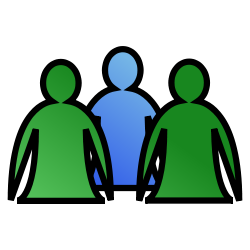 Power as Connection
6
Dan
Working Definitions of Power
Or we might interpret power as propagation

Propagation of Content (URIs) – we can trace a URI through Social Media and identify sources (originating posts)

Propagation of Content (Concepts) – we can trace concepts (terms) through Social Media and identify key sources whose concepts survive and are passed on the most

Retweets are a good way to automatically trace either
Power as Action
Power as Influence
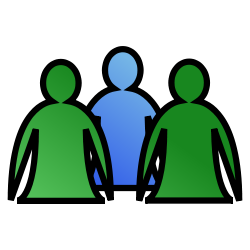 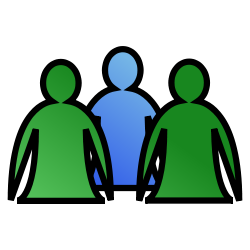 Power as Connection
Power as Propagation
4
6
Henry
Dan
Working Definitions of Power
In Social Networks we might interpret power as interaction
we can look at audience reaction and can discover who engages most with others
replies, messages, sharing, joint activities, etc…
Power as Action
Power as Influence
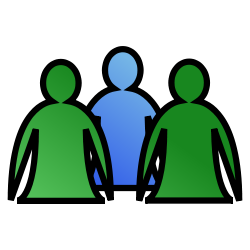 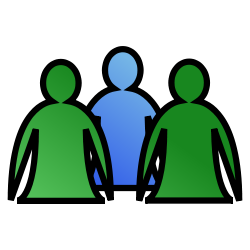 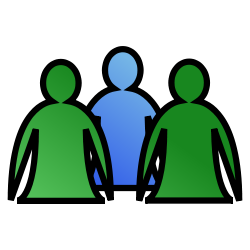 Power as Connection
Power as Propagation
Power as Interaction
4
8
6
Kelly
Henry
Dan
A Warning from Sociology…
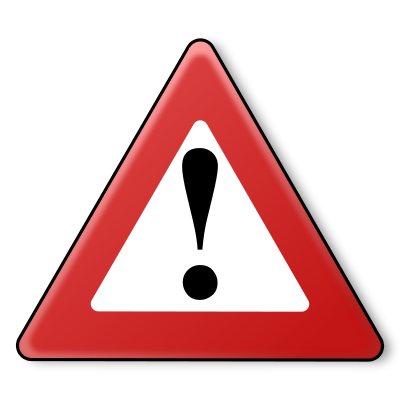 …these views of power may be a little naïve
Deeper Dimensions of Power
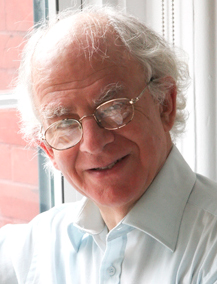 Prof. Steven Lukes
New York University

The Radical View of Power.
Lukes, S., 2005. Power: A Radical View 2nd ed., Palgrave Macmillan
Deeper Dimensions of Power
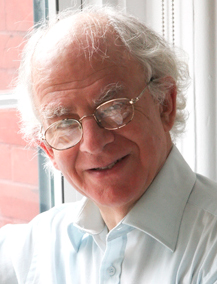 1st Dimension:
Overt and Observable
Prof. Steven Lukes
New York University

The Radical View of Power.
Lukes, S., 2005. Power: A Radical View 2nd ed., Palgrave Macmillan
Deeper Dimensions of Power
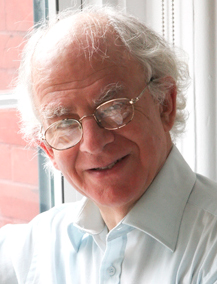 1st Dimension:
Overt and Observable
Prof. Steven Lukes
New York University

The Radical View of Power.
2nd Dimension:
Covert, Controlling Agendas
Lukes, S., 2005. Power: A Radical View 2nd ed., Palgrave Macmillan
Deeper Dimensions of Power
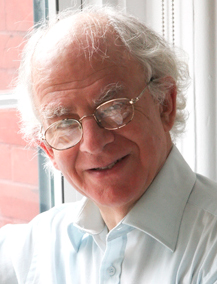 1st Dimension:
Overt and Observable
Prof. Steven Lukes
New York University

The Radical View of Power.
2nd Dimension:
Covert, Controlling Agendas
3rd Dimension:
Shape Desires and Beliefs
Lukes, S., 2005. Power: A Radical View 2nd ed., Palgrave Macmillan
Summary
There are different types of power 
(reward, coercive, legitimate, etc)
And different views of what power means
Power as Action vs. Power as Influence

In Social Media Analytics we typically take one of three views on how to measure power:
By our connections to others (e.g. followers, friends)
By the propagation of our views through the network (e.g. retweets)
By our ability to inspire interaction (e.g. messages, replies)

But!
This is still a simplification
And power is not always direct (Luke’s dimensions of power)
Questions…
?


Dave Millard (dem@soton.ac.uk)
Thank You
!


Dave Millard (dem@soton.ac.uk)